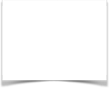 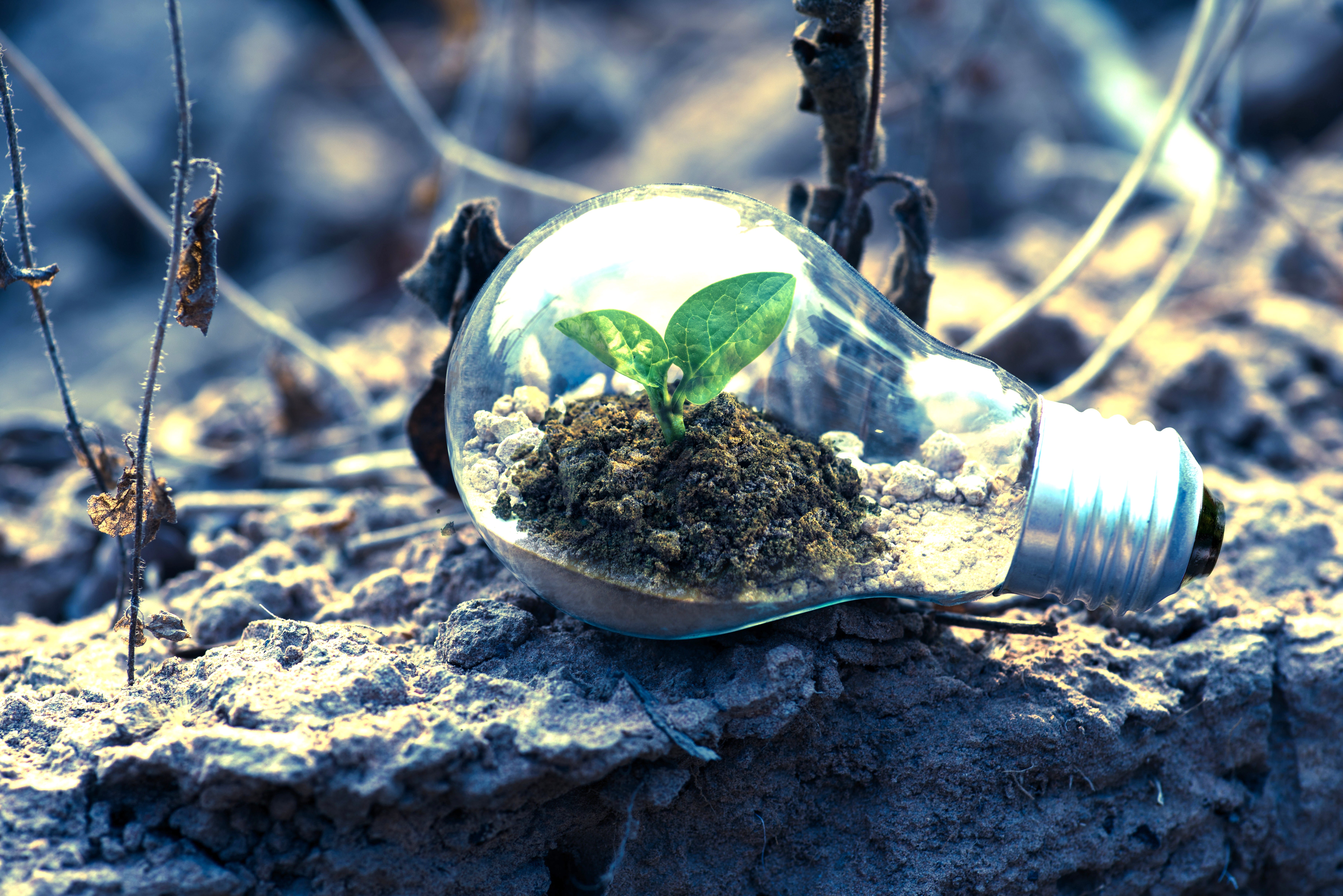 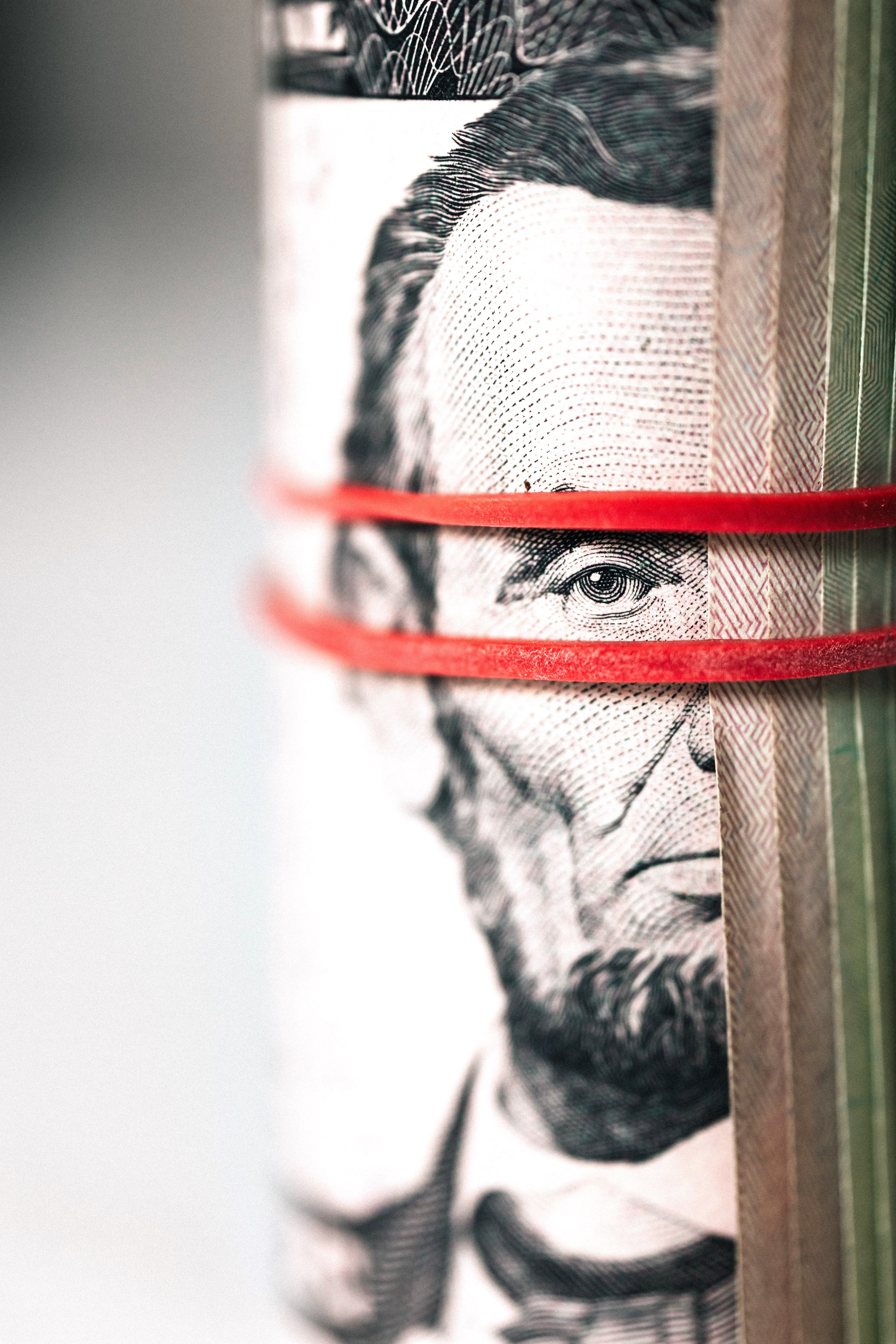 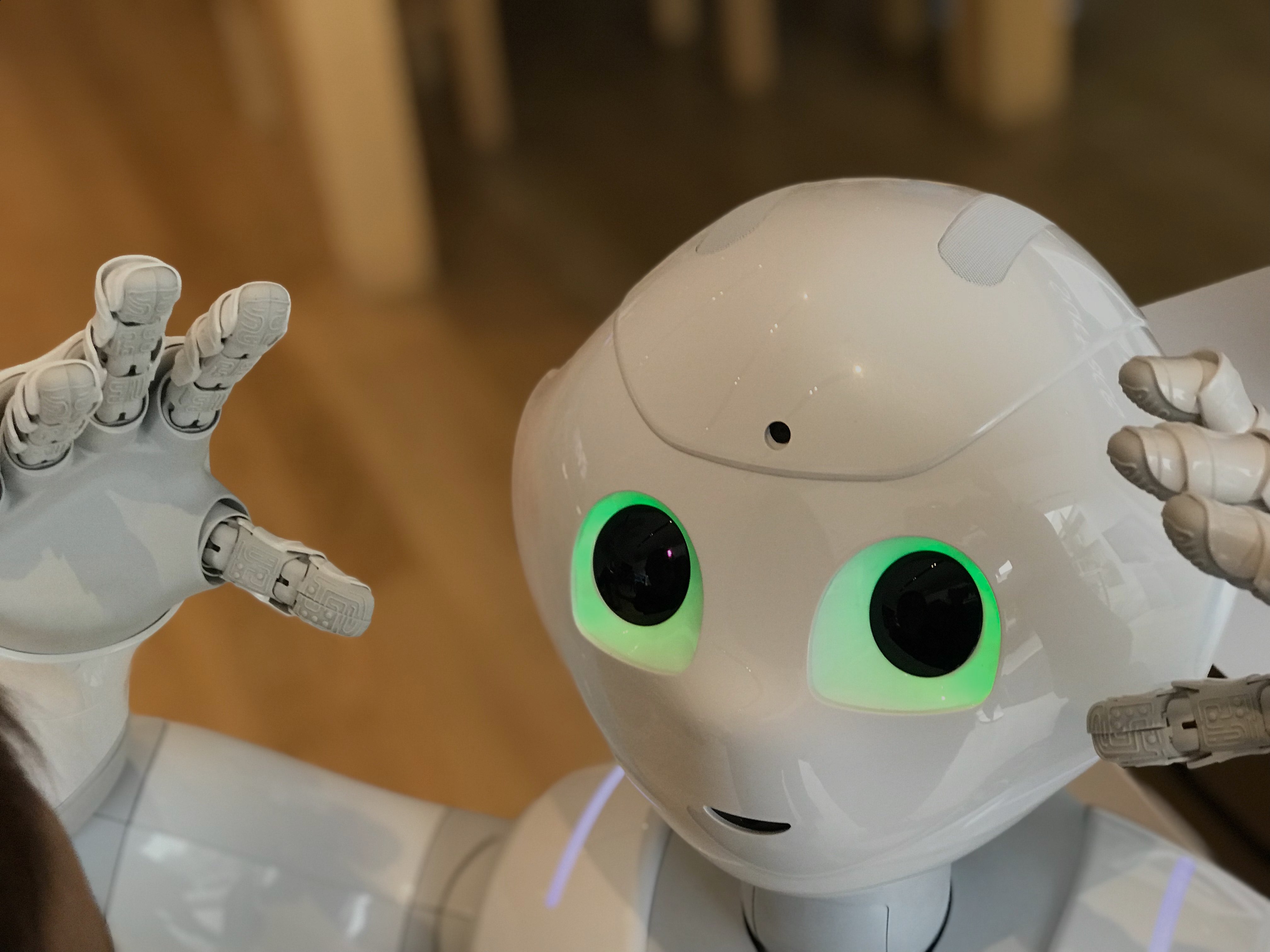 Prof. Luis Seco
Sustainability, Technology and 
the birth of the Social FinTech
UN Sustainability Goals
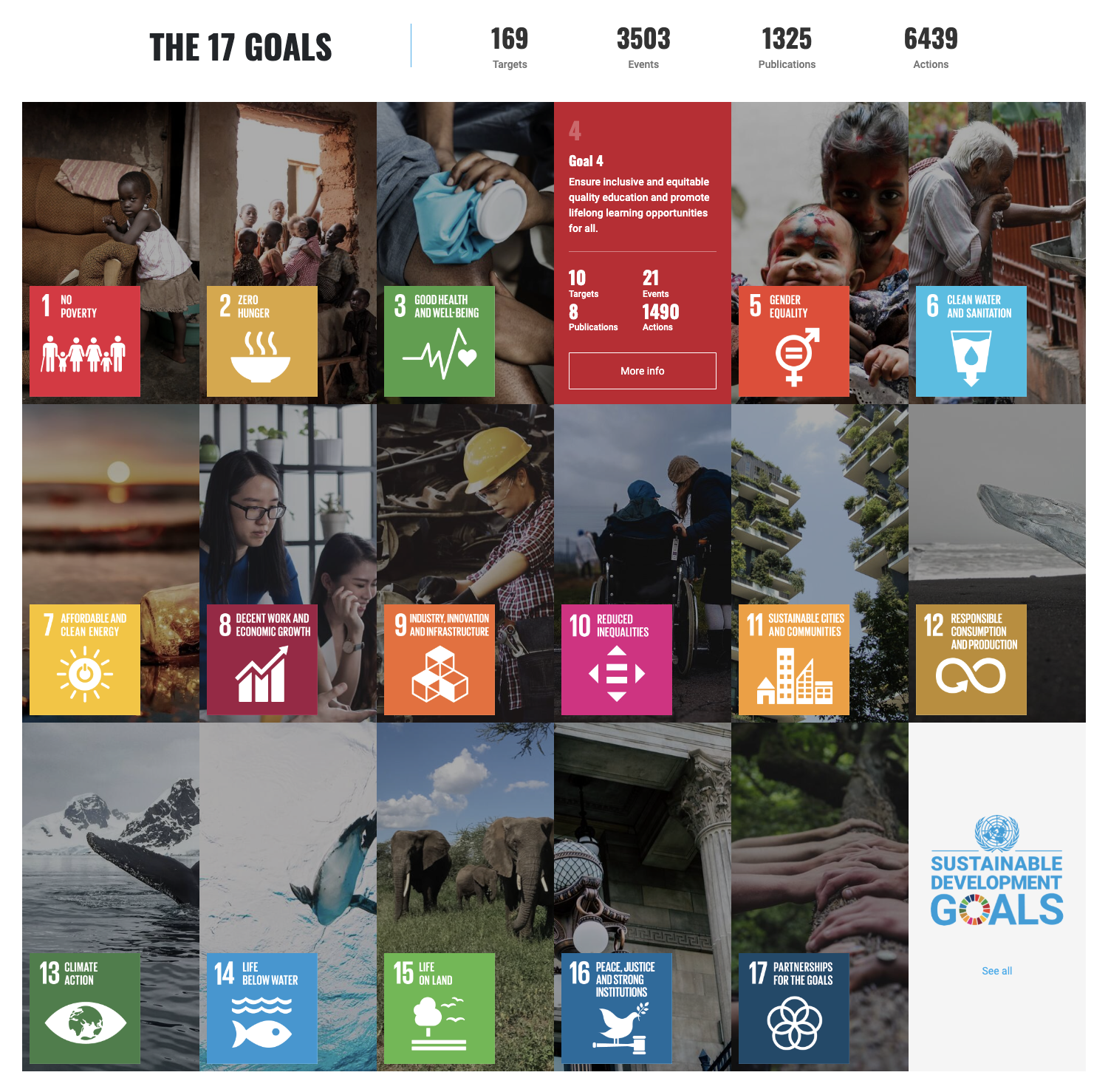 ESG
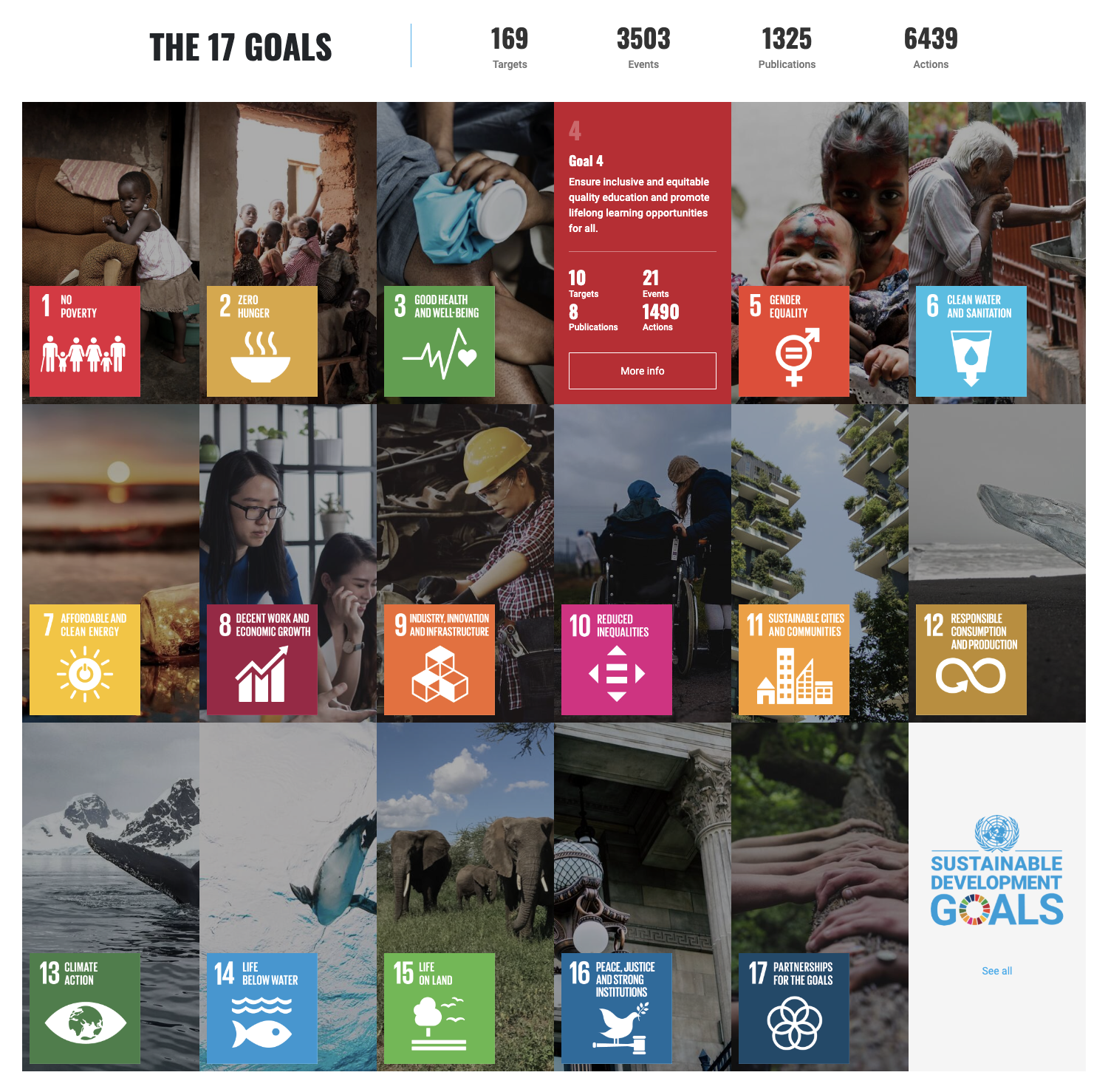 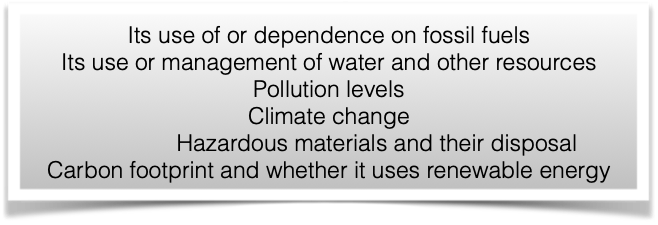 E pillar
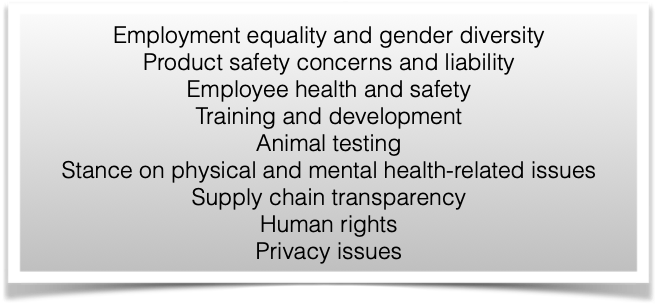 S pillar
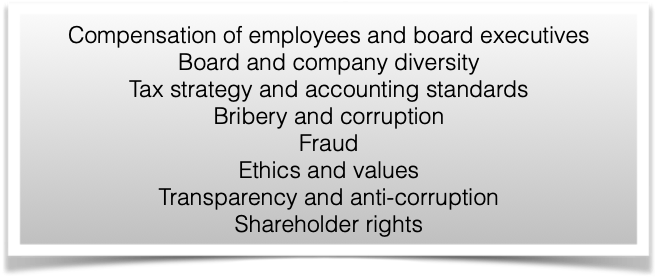 G pillar
Socially responsible investing
May 24, 1990
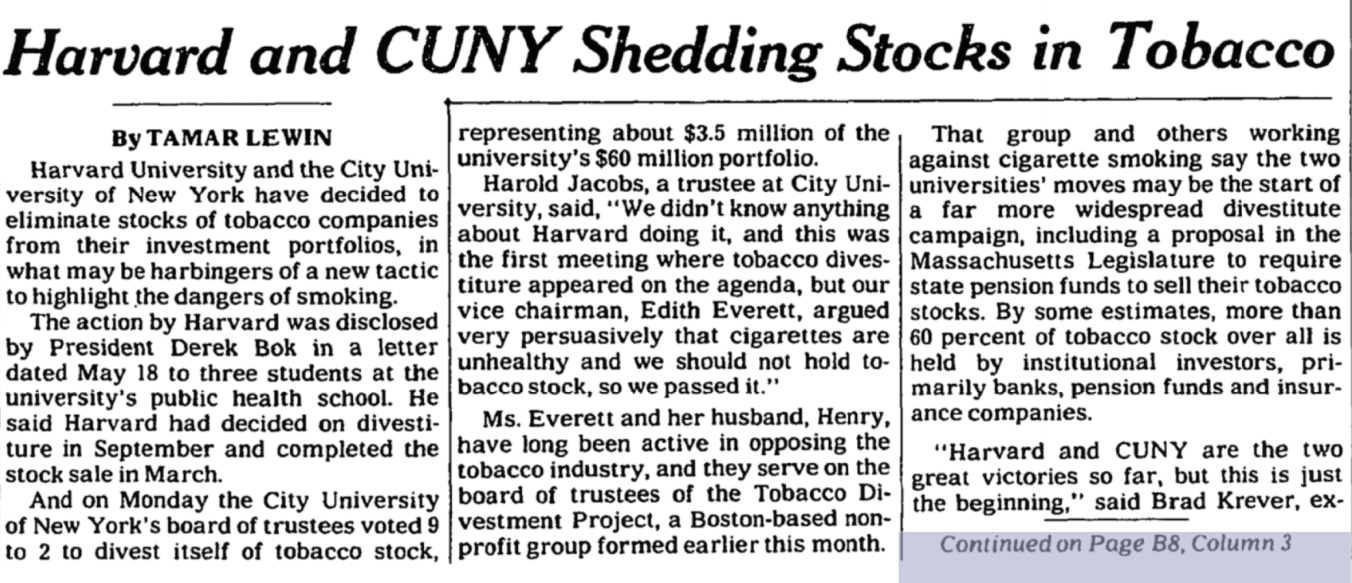 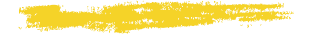 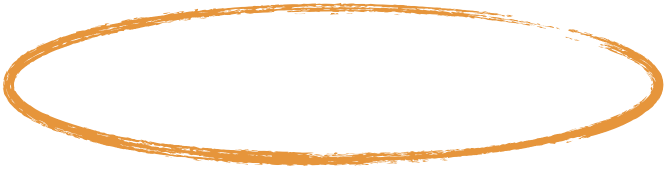 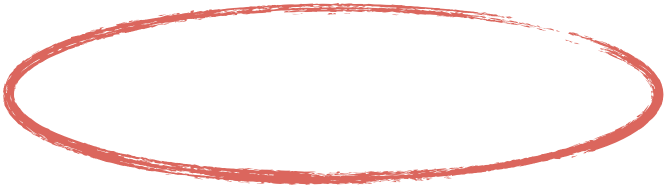 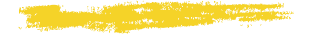 1990
$
Law-suits
Tomorrow
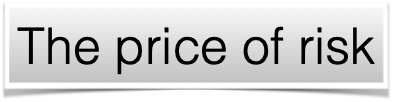 A Risk trade
Tobacco 
Companies
Profitability
Today
2020
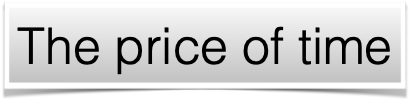 The Center for Sustainable Development
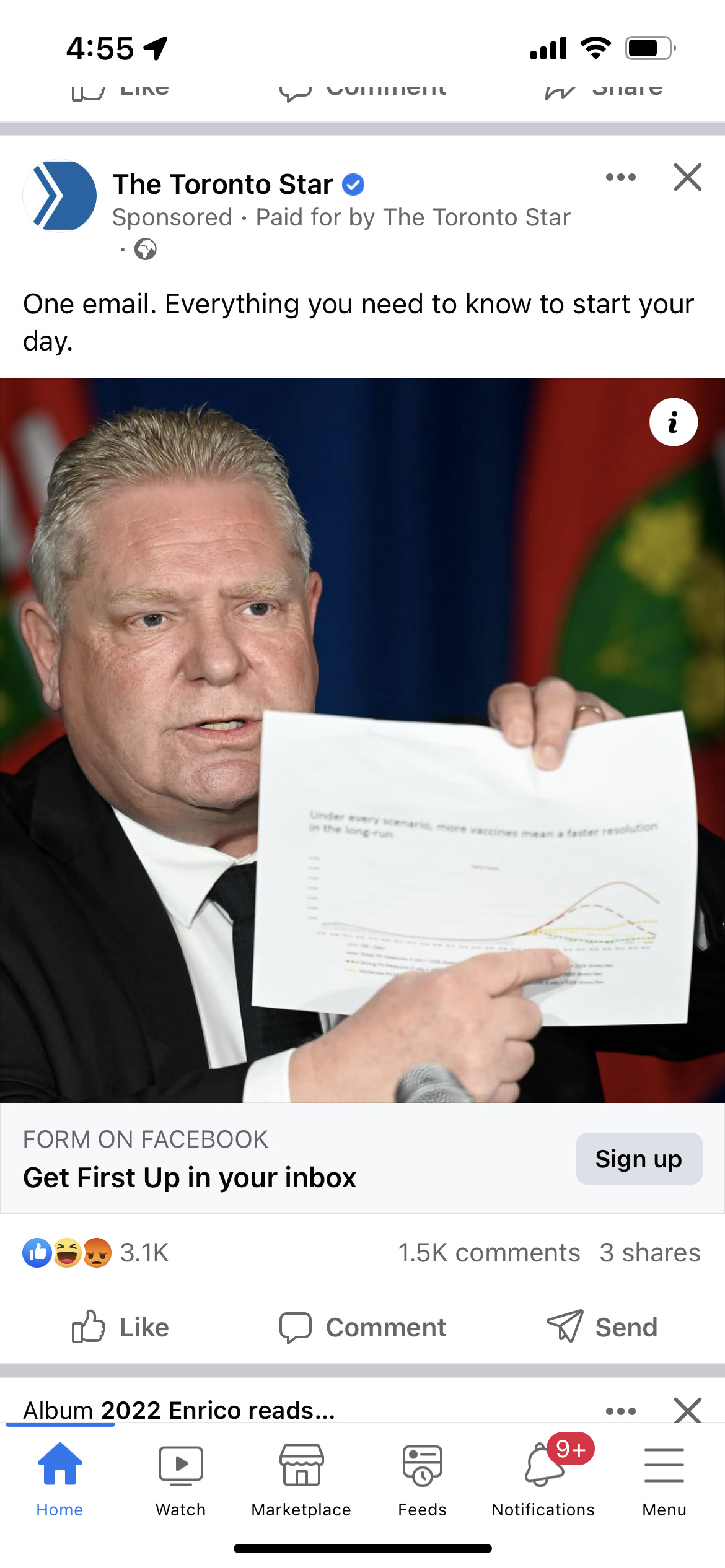 Fields & COVID
2020-2022
Our Lesson:
AI is useful for social emergencies
Center for 
sustainable development
Premier of the Province holding
a Fields-COVID report
A new urban paradigm
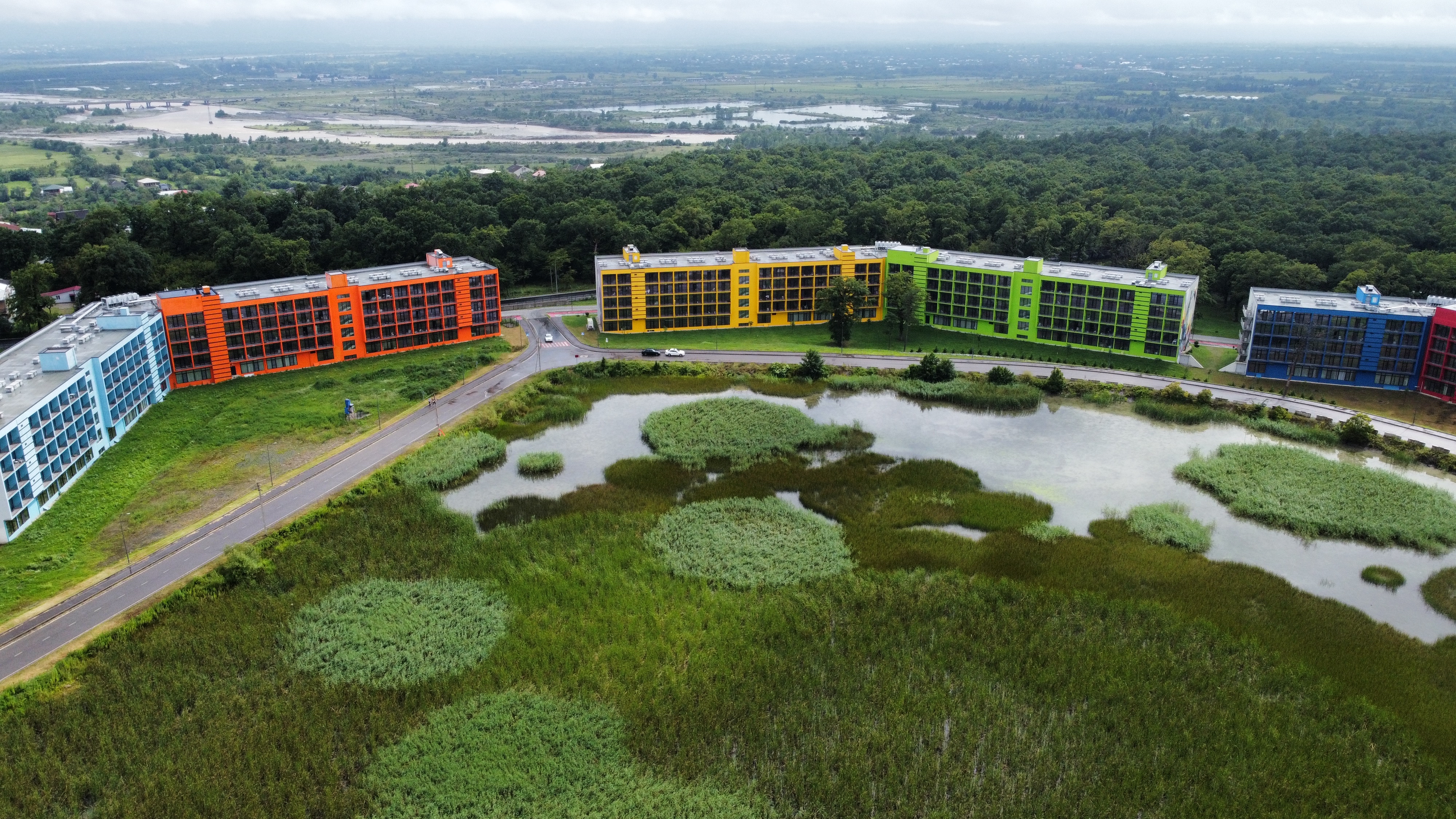 The new garden:
CO2 credits
Agro platform
Cooling system
Revenue generator:
CO2 credits
biodiversity credits
Water exchange
The Good City
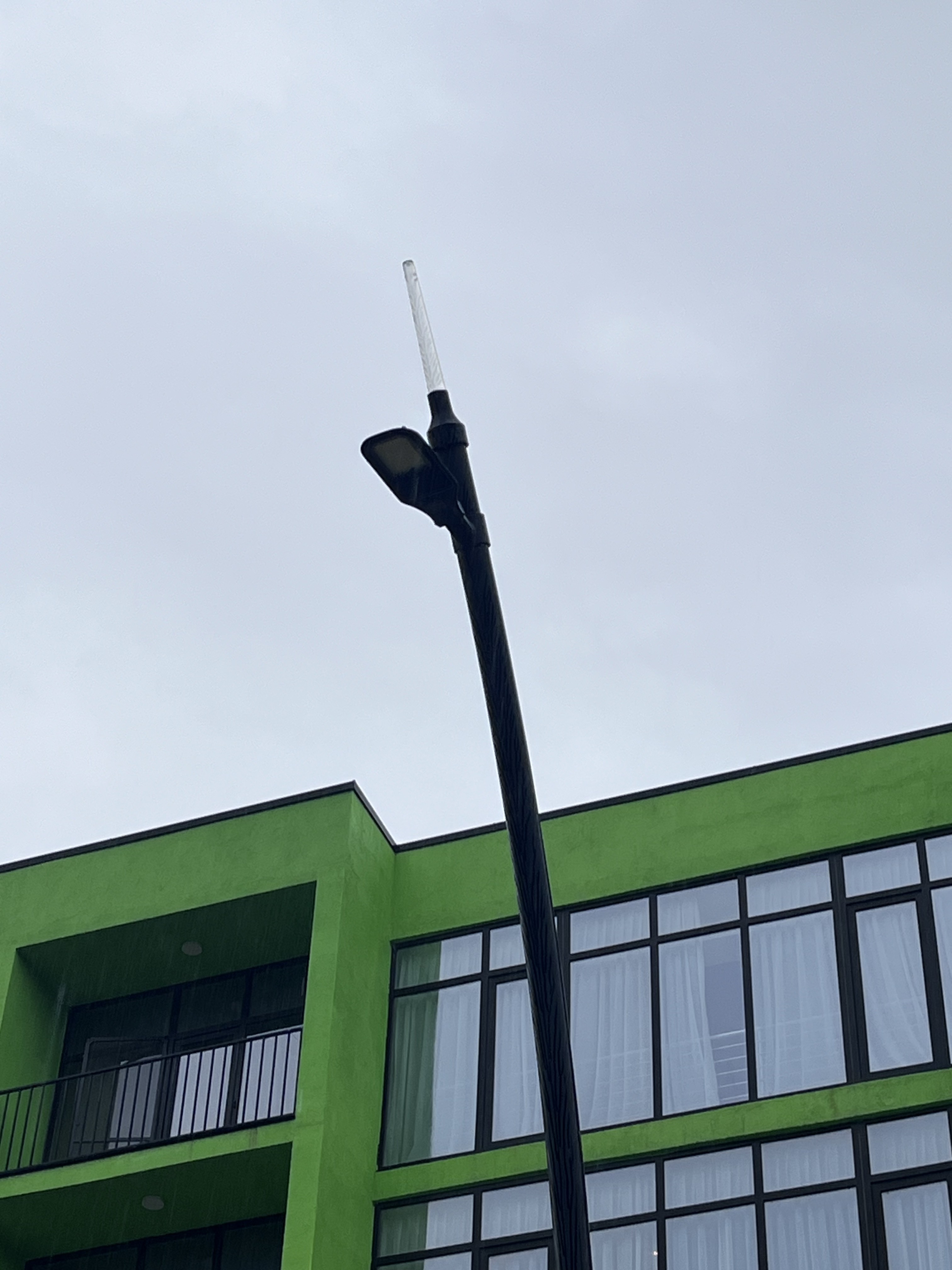 Data collector:
CO2
rain fall
traffic
temperature
biodiversity monitor
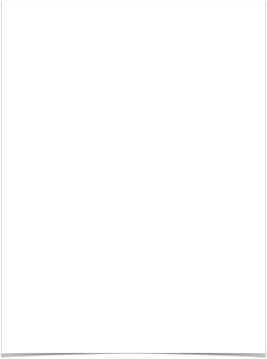 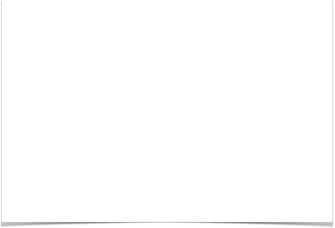 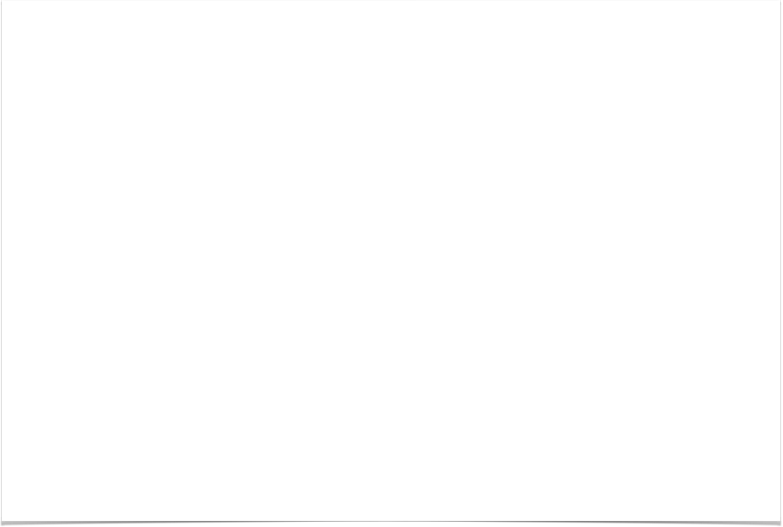 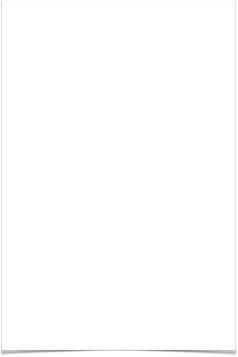 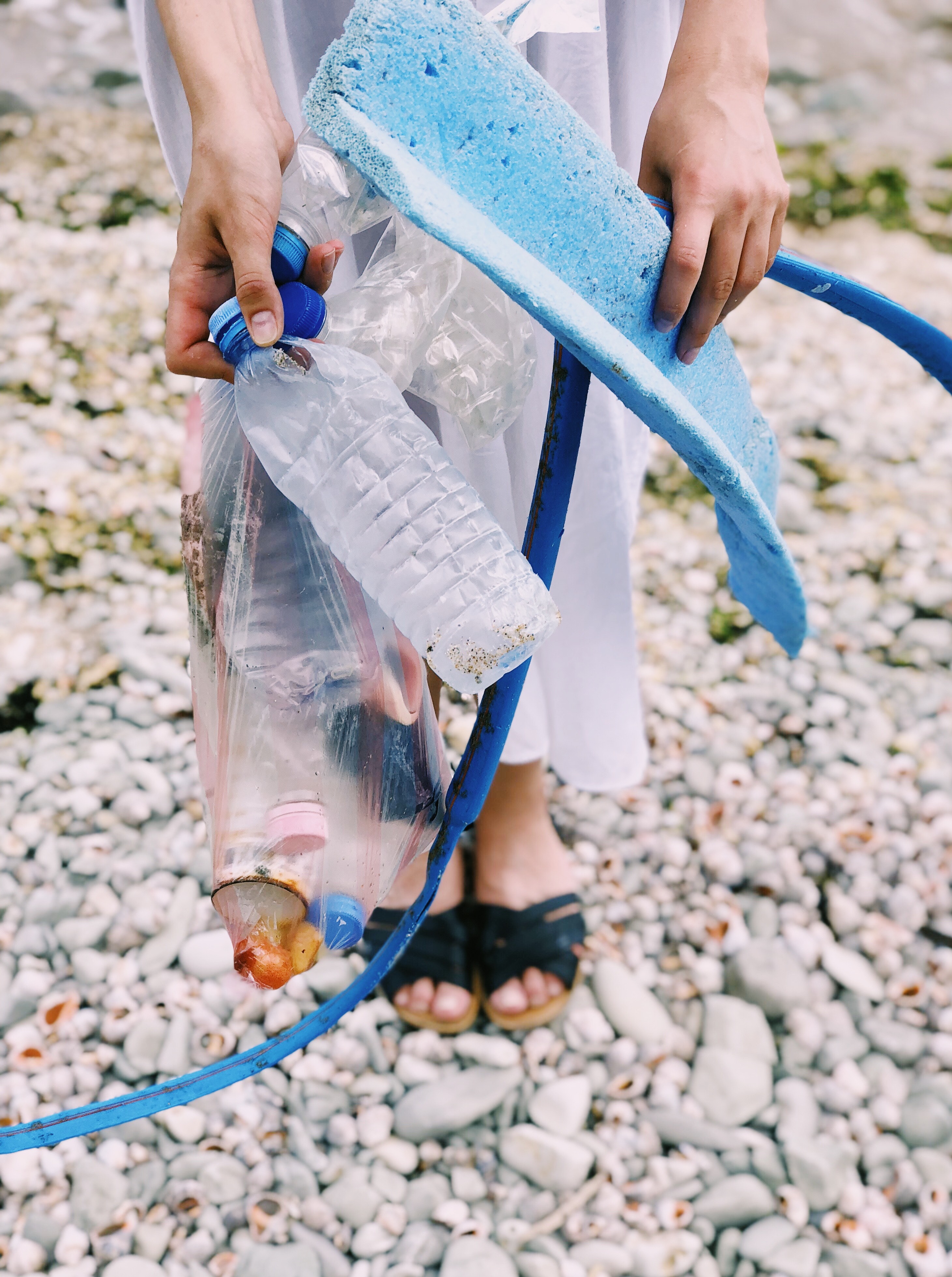 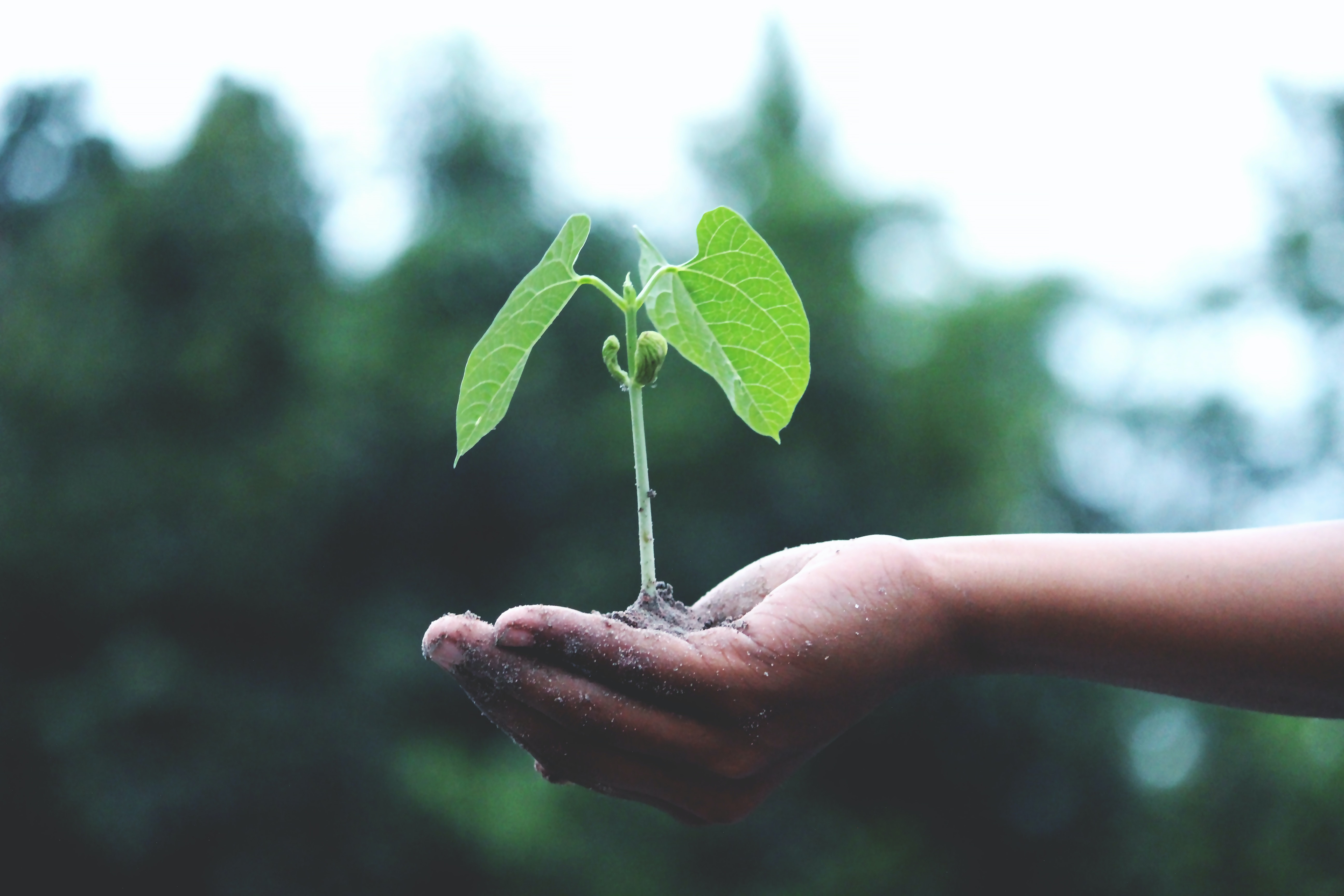 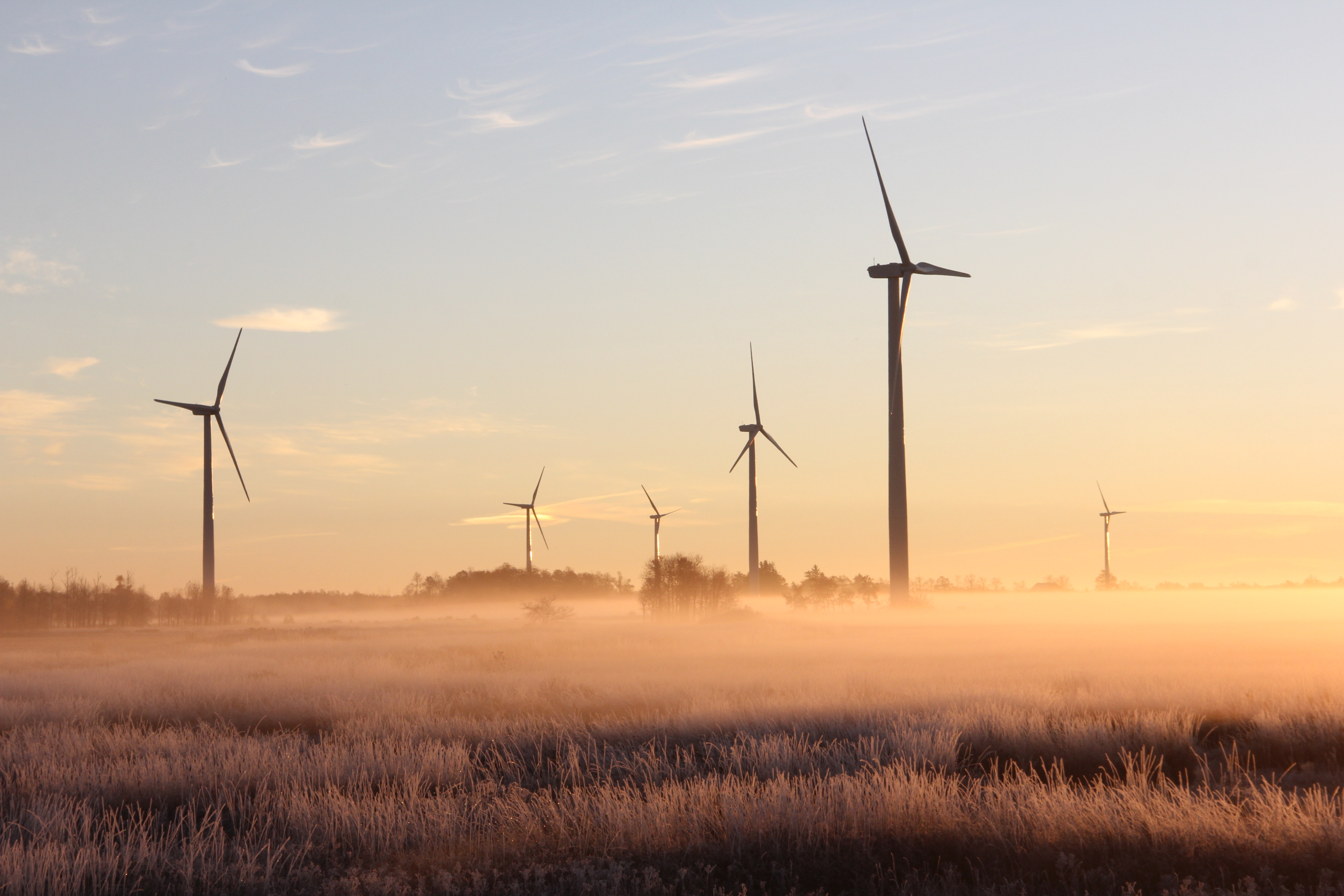 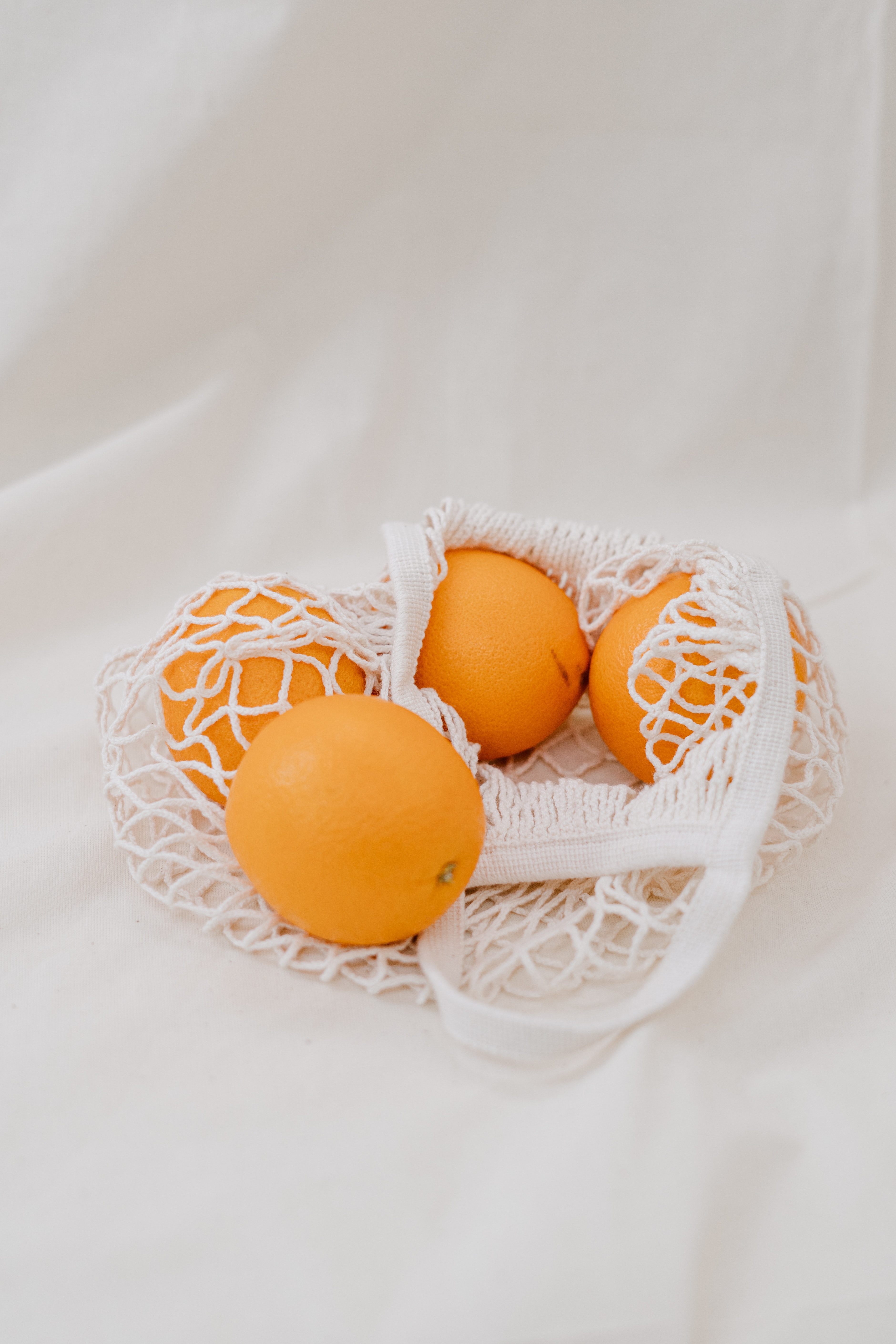 Sustainability: the new liability
100 years of failures
Futures (1697)
Bonds (1694)
Stocks
Derivatives
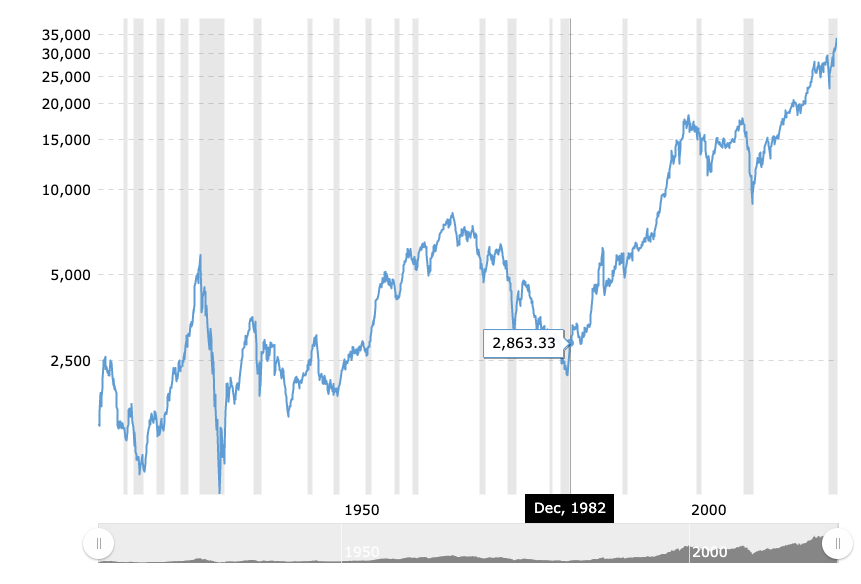 QE
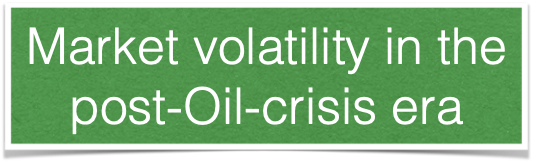 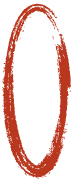 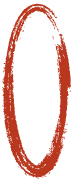 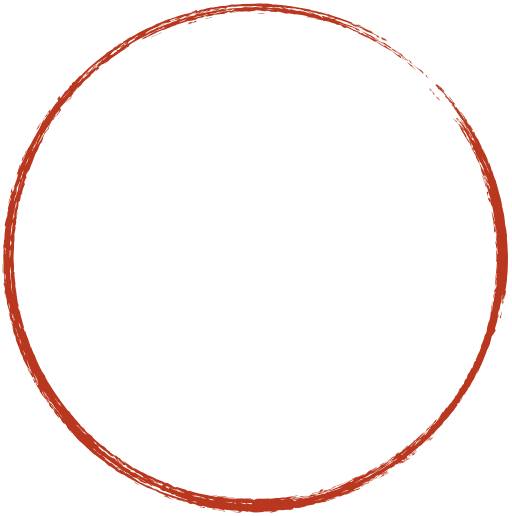 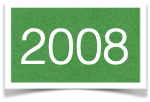 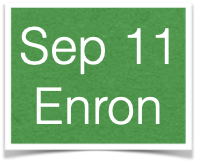 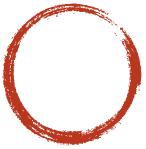 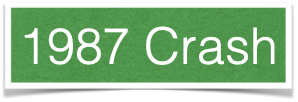 6 bank failures 
per year (USA)
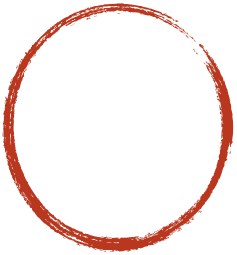 Structured Credit
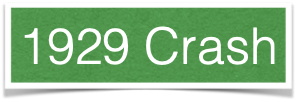 Events and regulation
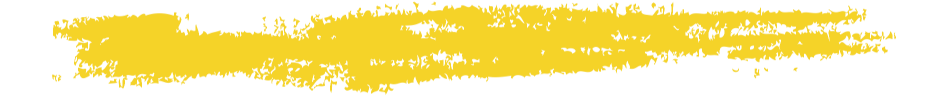 How will data be regulated?
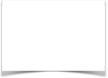 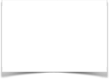 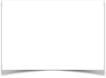 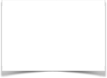 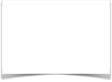 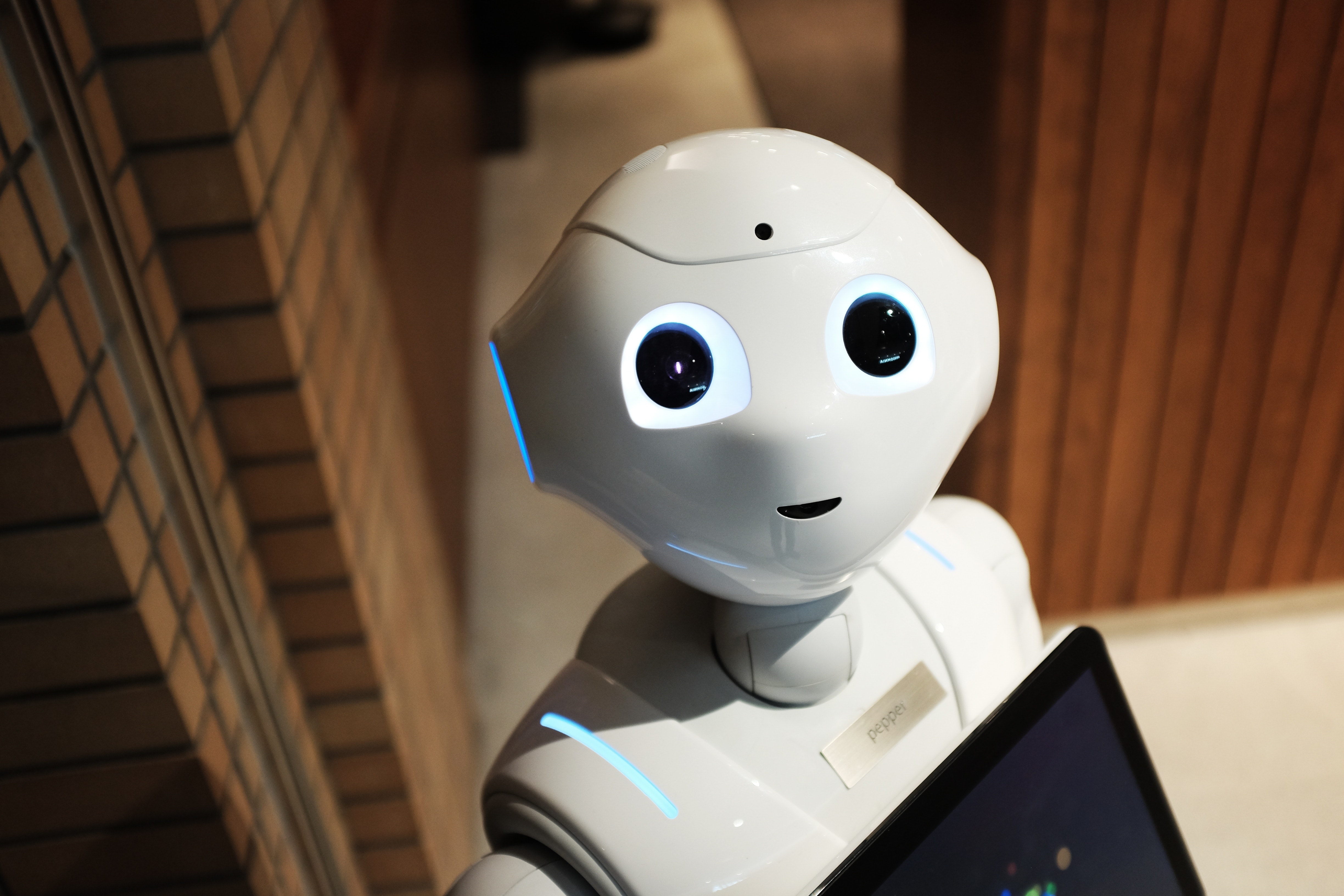 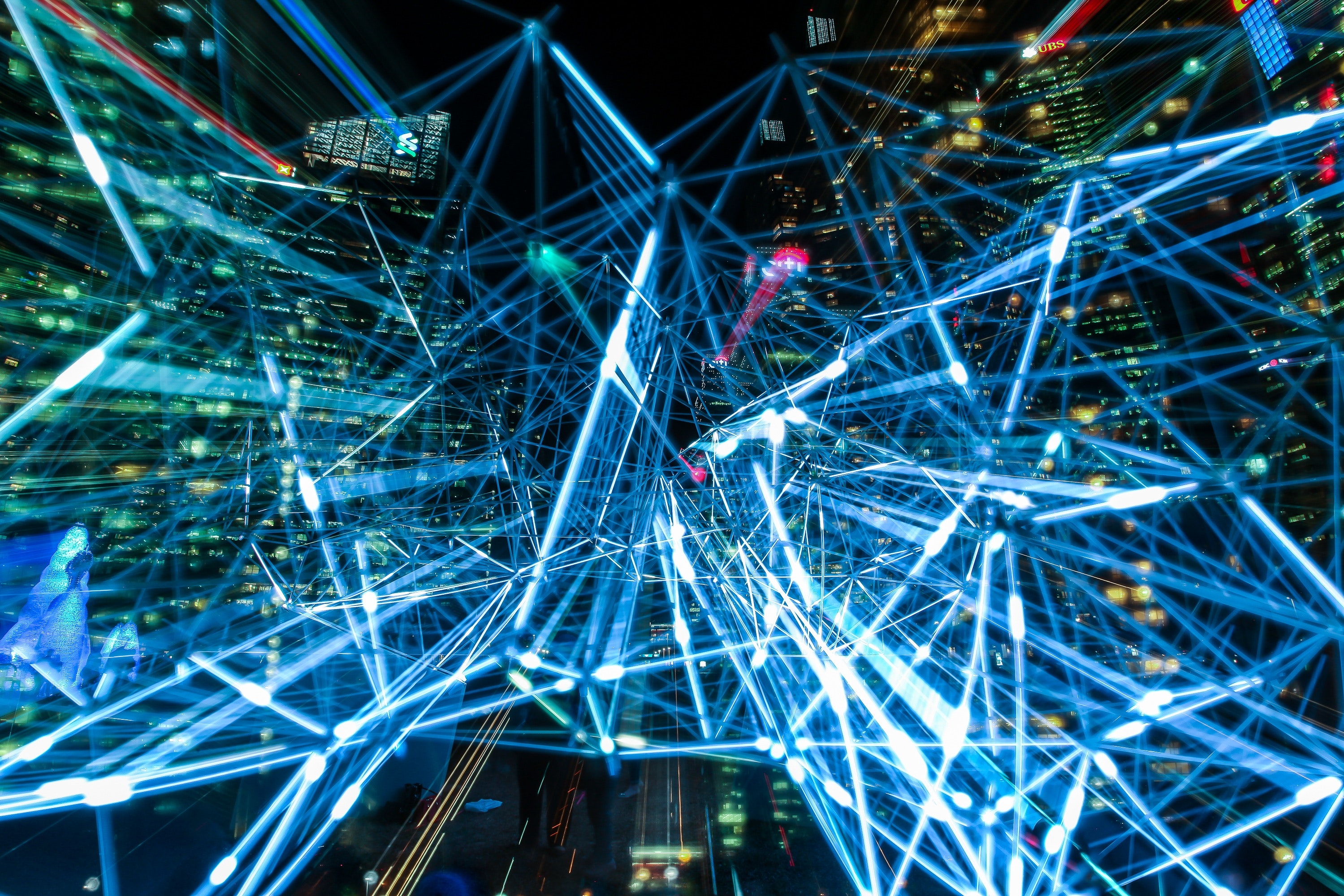 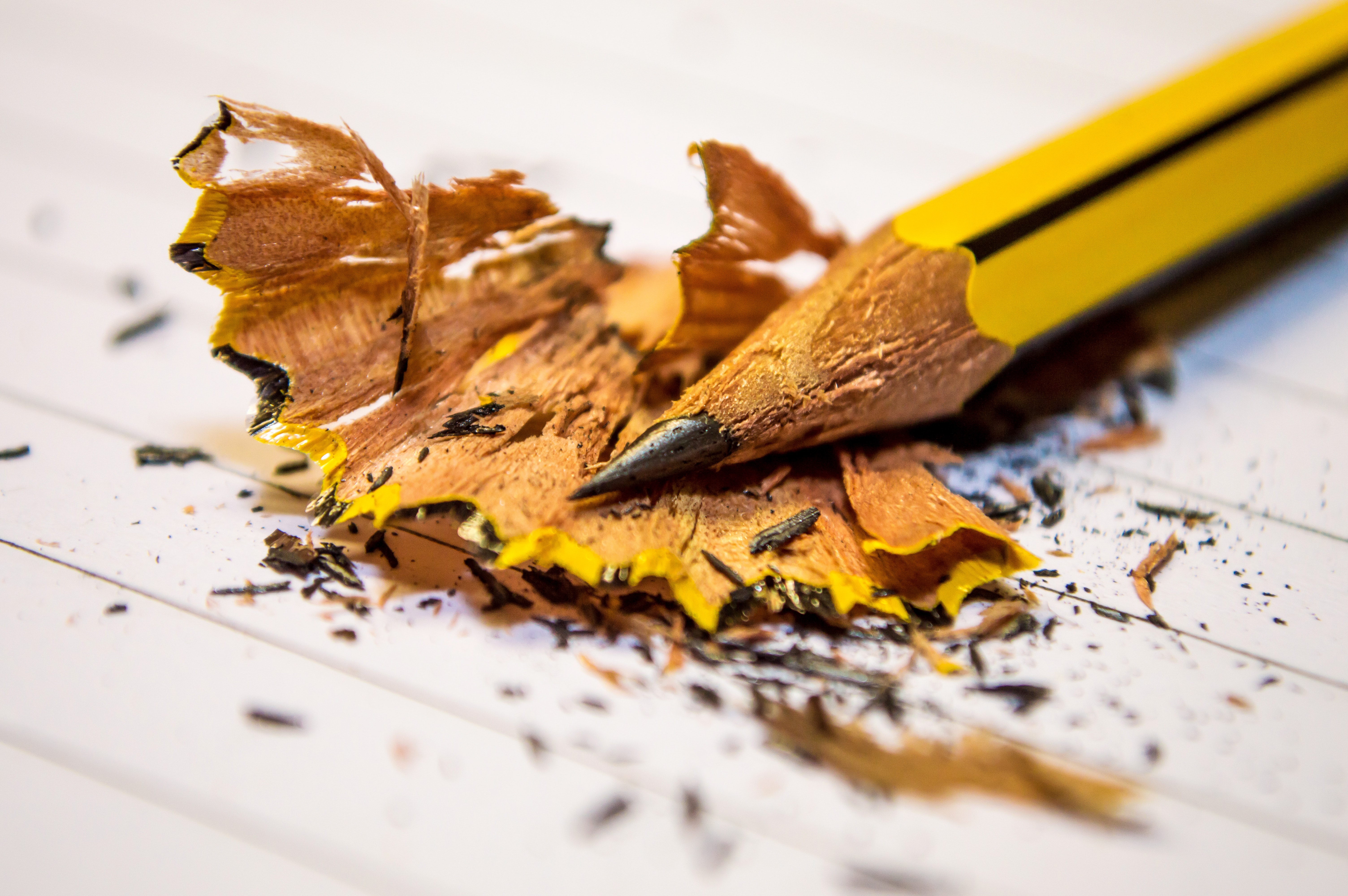 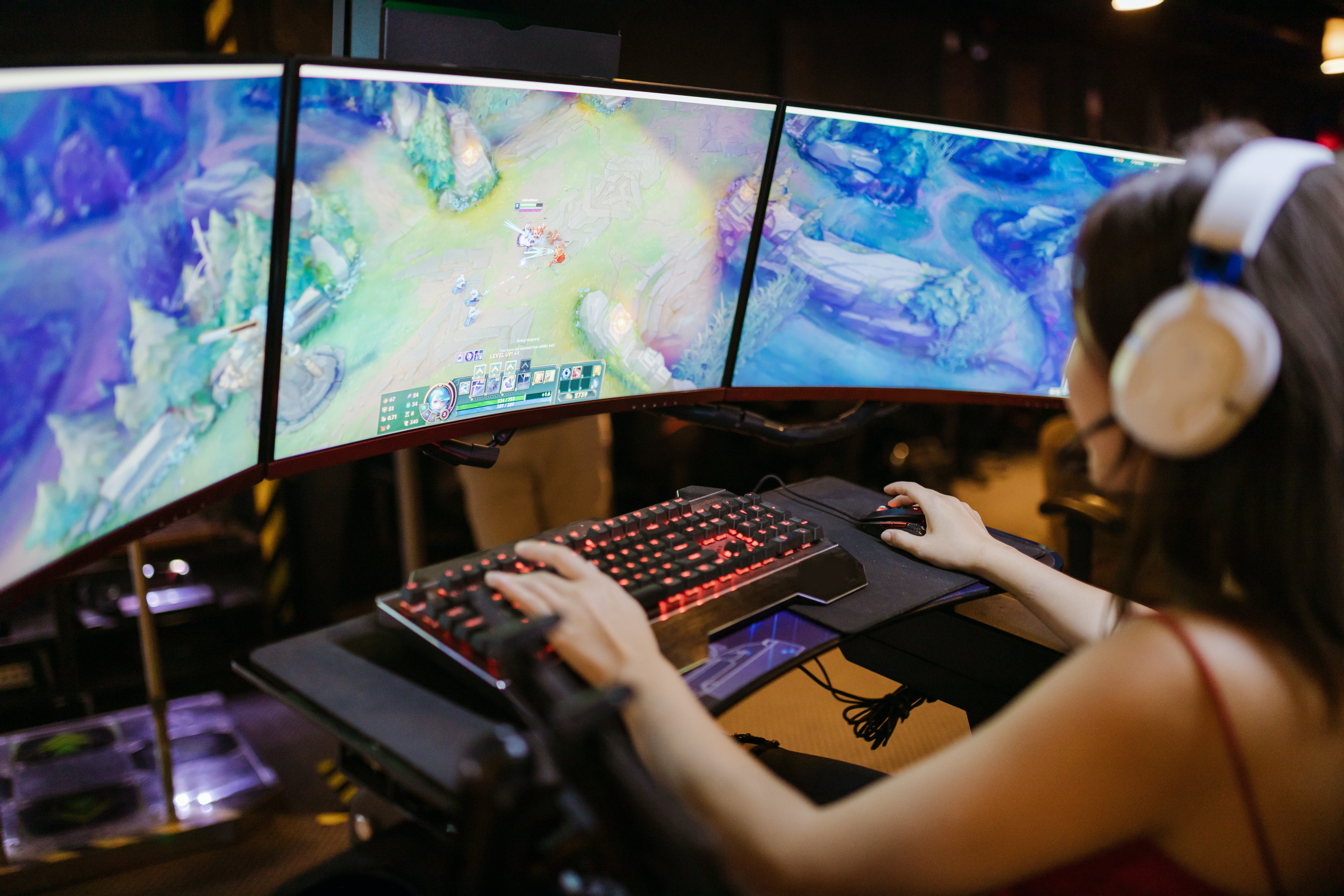 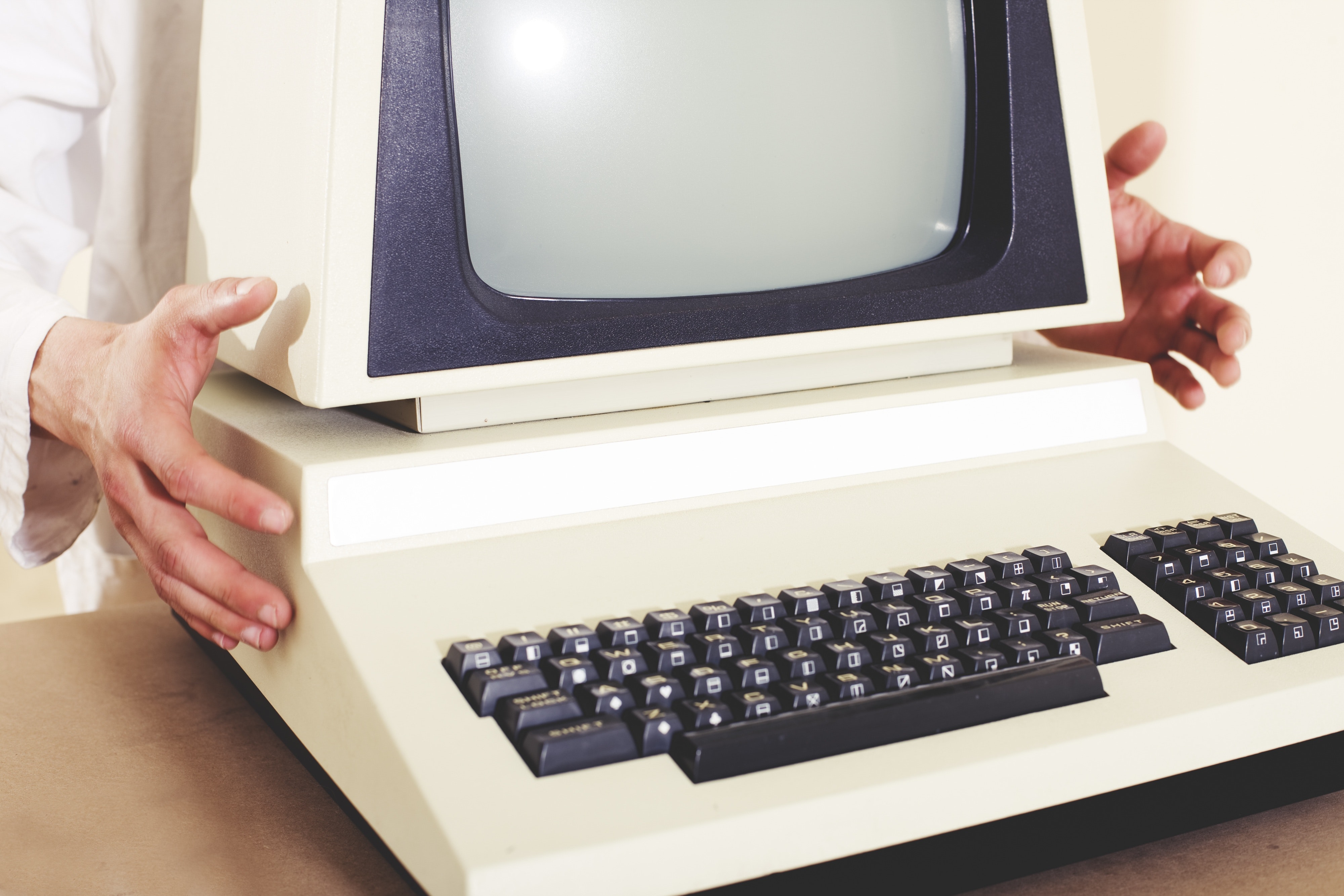 100 Years to Artificial Intelligence
2020
2030
1930
1950
2000
Harry Markowitz realized
no value was given to
RISK
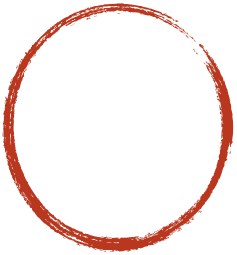 ML
AI
ESG
NLP
Social
Behavioral
"Portfolio Selection," Journal of Finance. 1952 
 languished on dusty library shelves 
only four of the 14 pages contained text
John Burr Williams, 
The Theory of Investment Value
value of a stock given by
current value of future dividends.
A plethora of quant methods
started with the ubiquity of the PC
Climate Risk
article 2.1.c of the Paris Accord
Find a good stock 
 buy it at the best price.
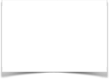 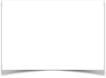 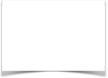 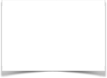 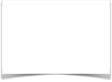 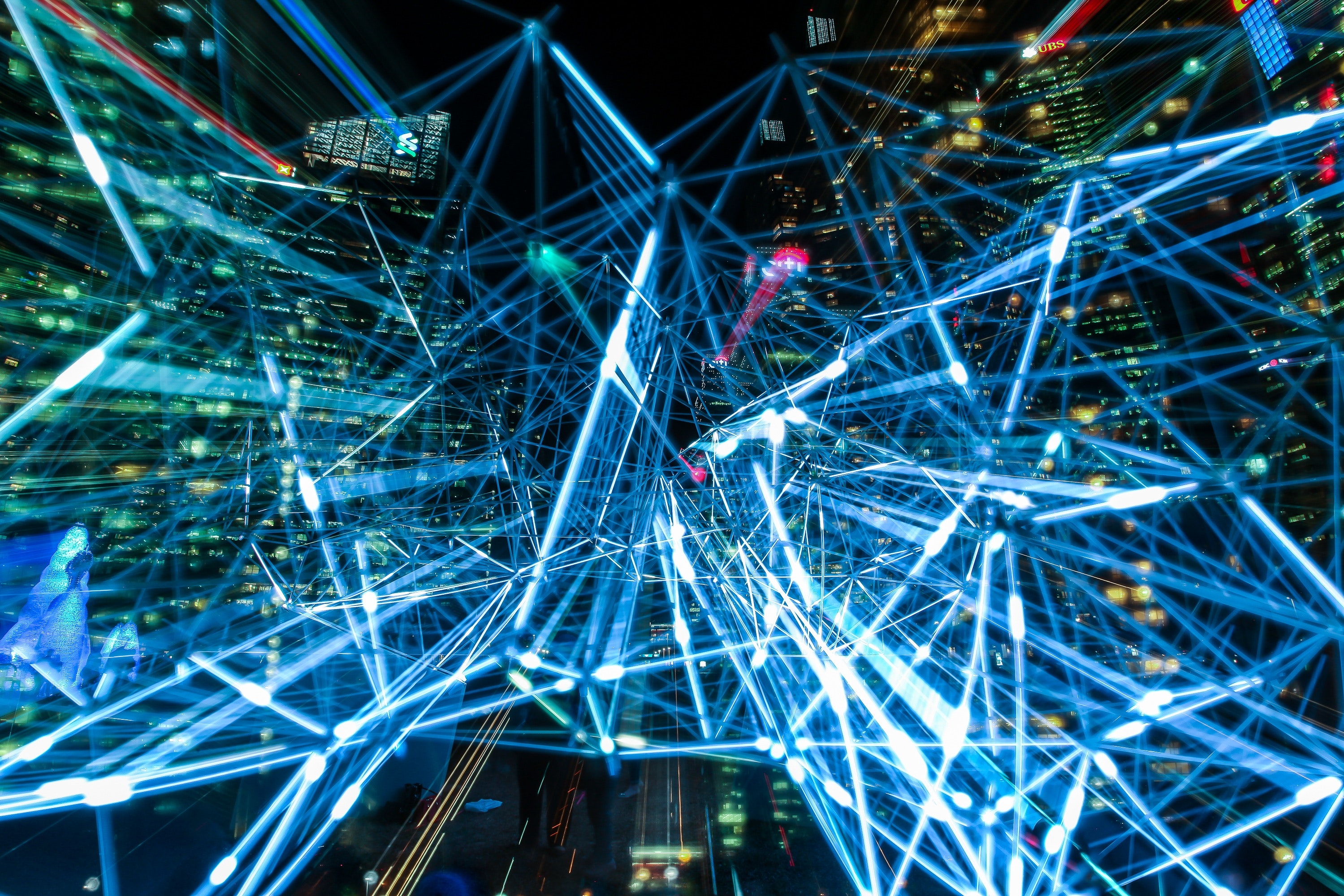 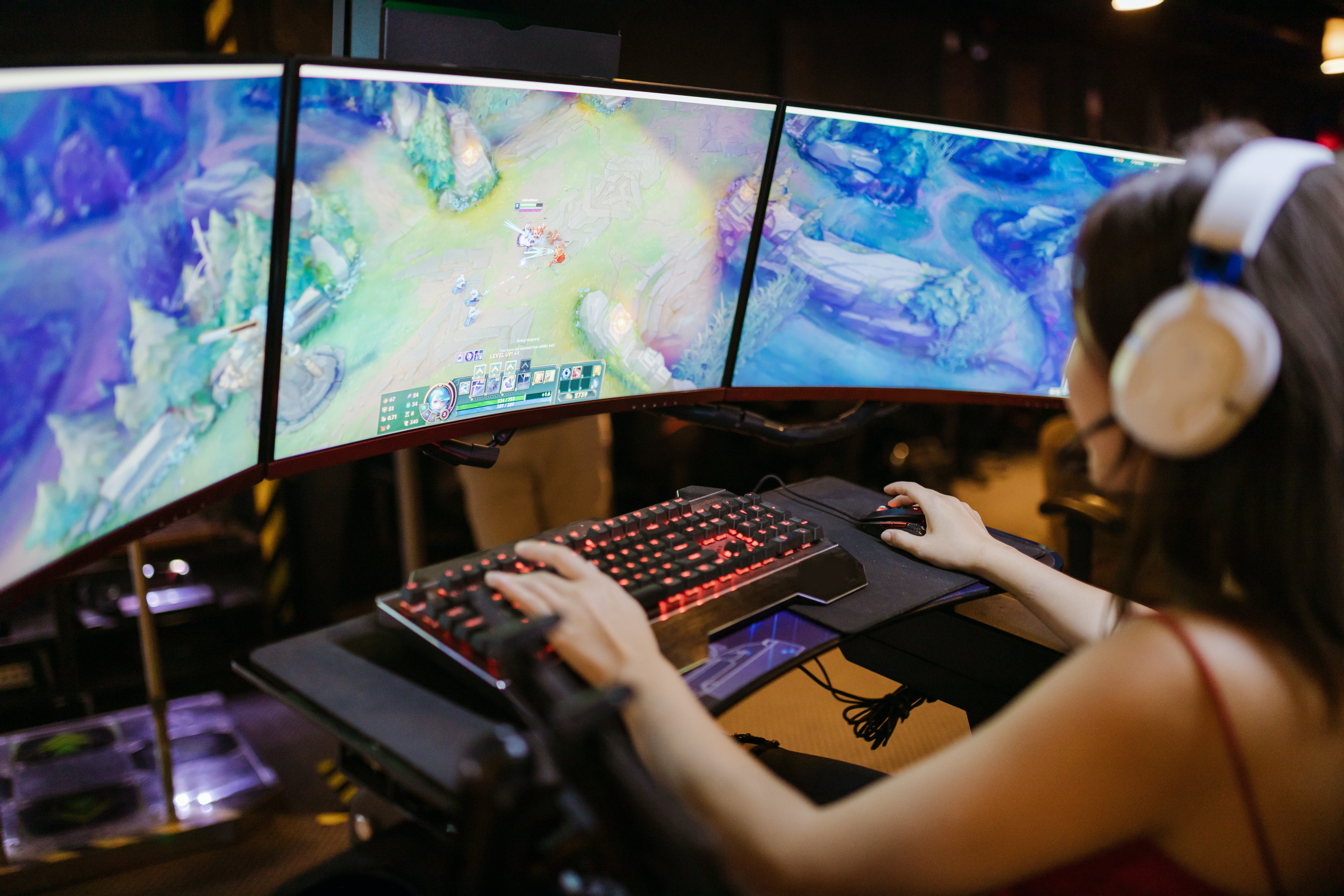 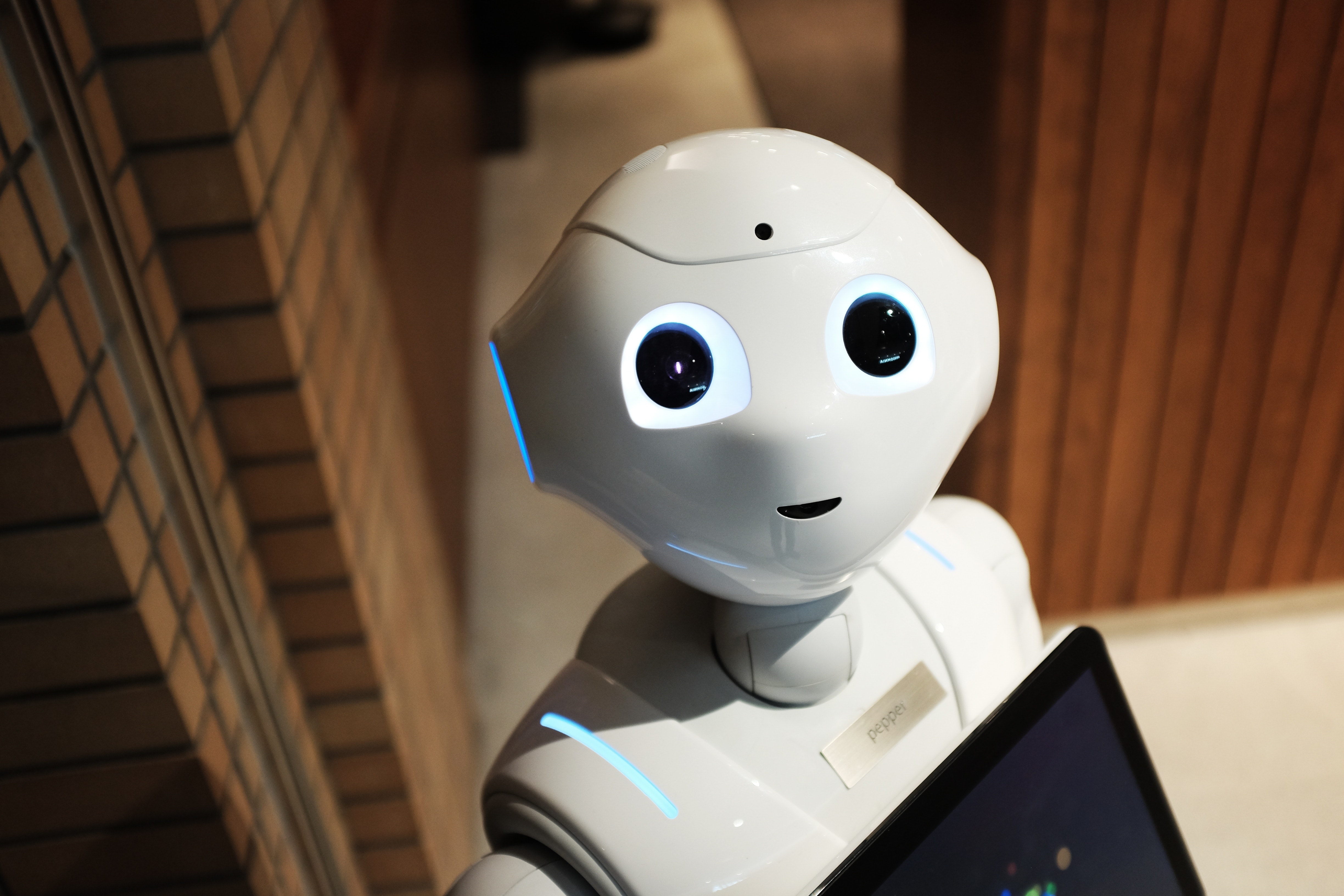 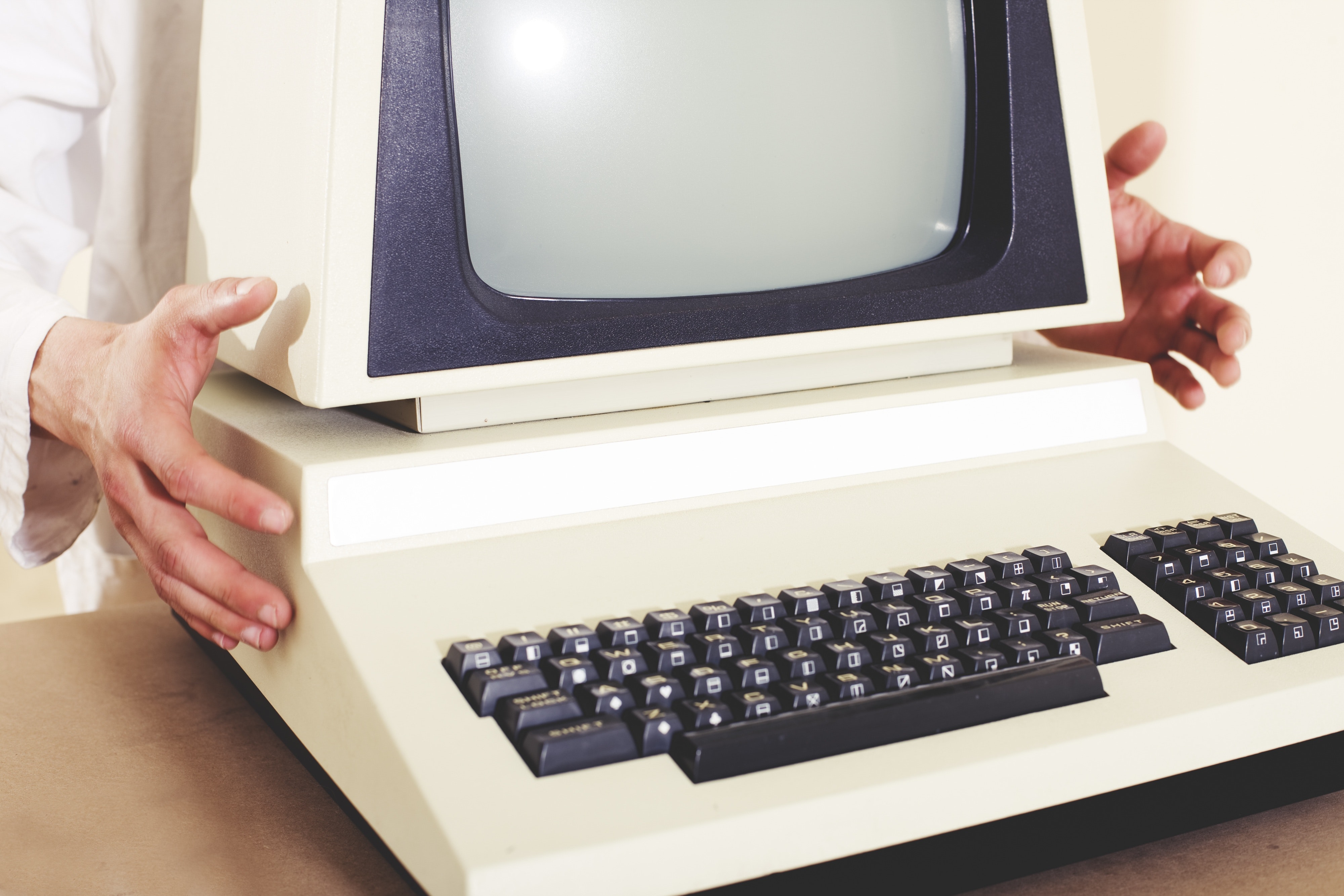 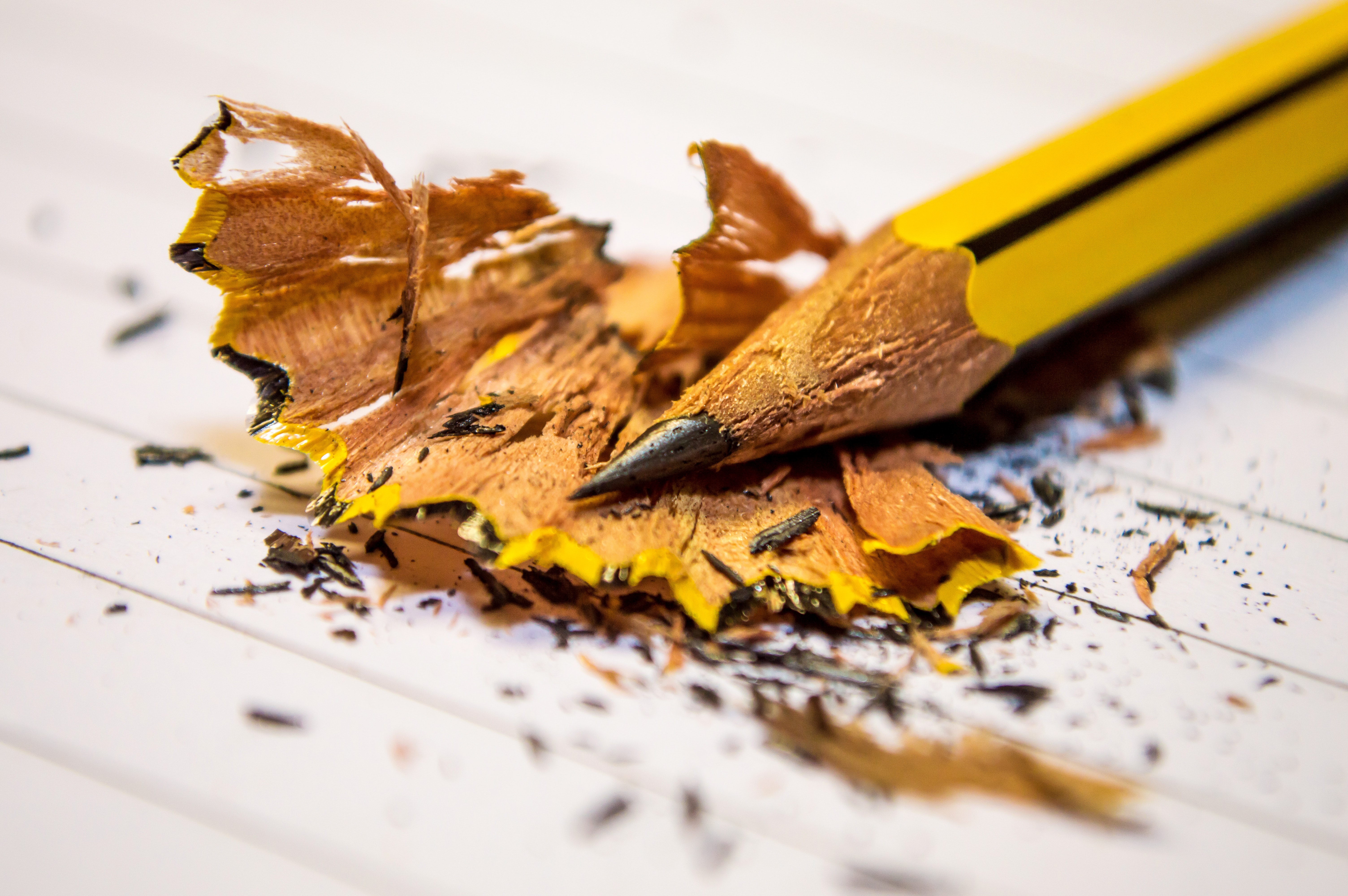 Data inputs
1930
1950
2000
2020
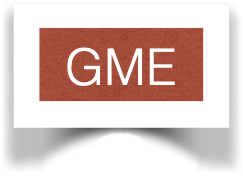 Rich 
“Bloomberg-type”
Time series
News
Web
Social media
Documents
Filings
…
Company 
accounting 
information
Environment
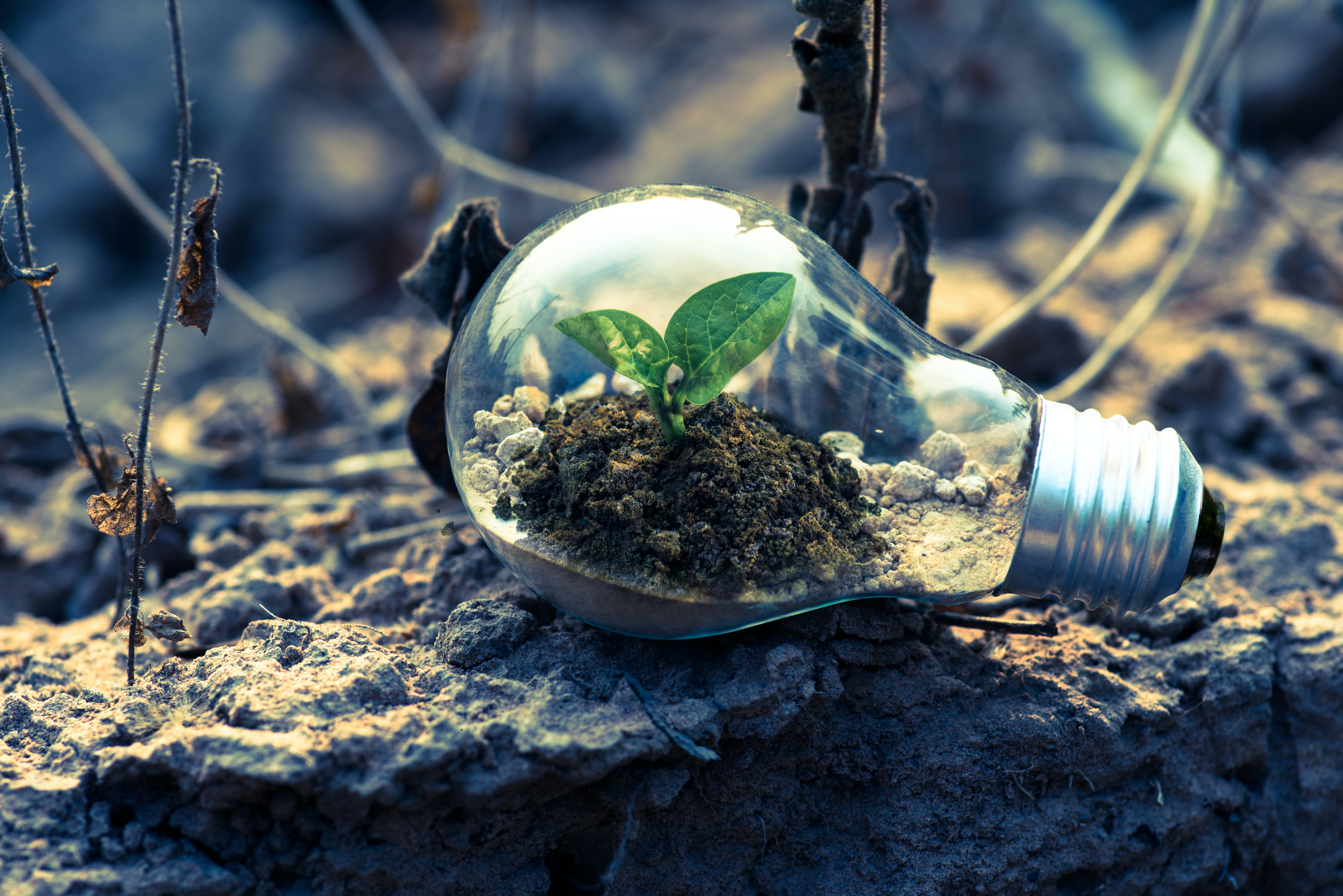 Green Power stocks
Water supply
Renewable energy
Pollution control
Green transportation
Waste reduction
Business Impact of Climate Change
Understand cognitive challenges
Develop a “Risk Thinking” methodology
Business development:
Urban design
Carbon trading: digital assets
Green finance
Social
Community impact
Minorities
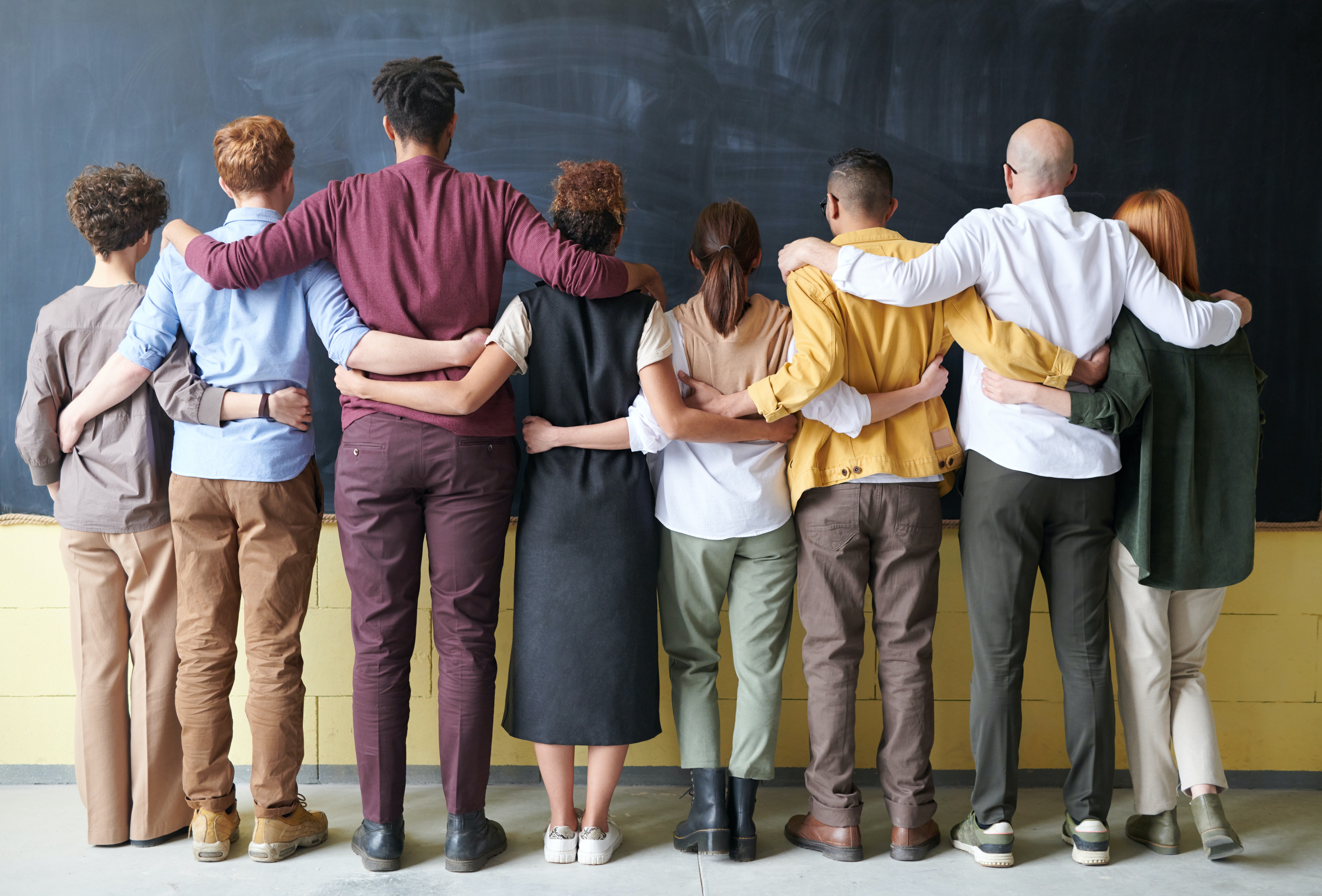 Governance
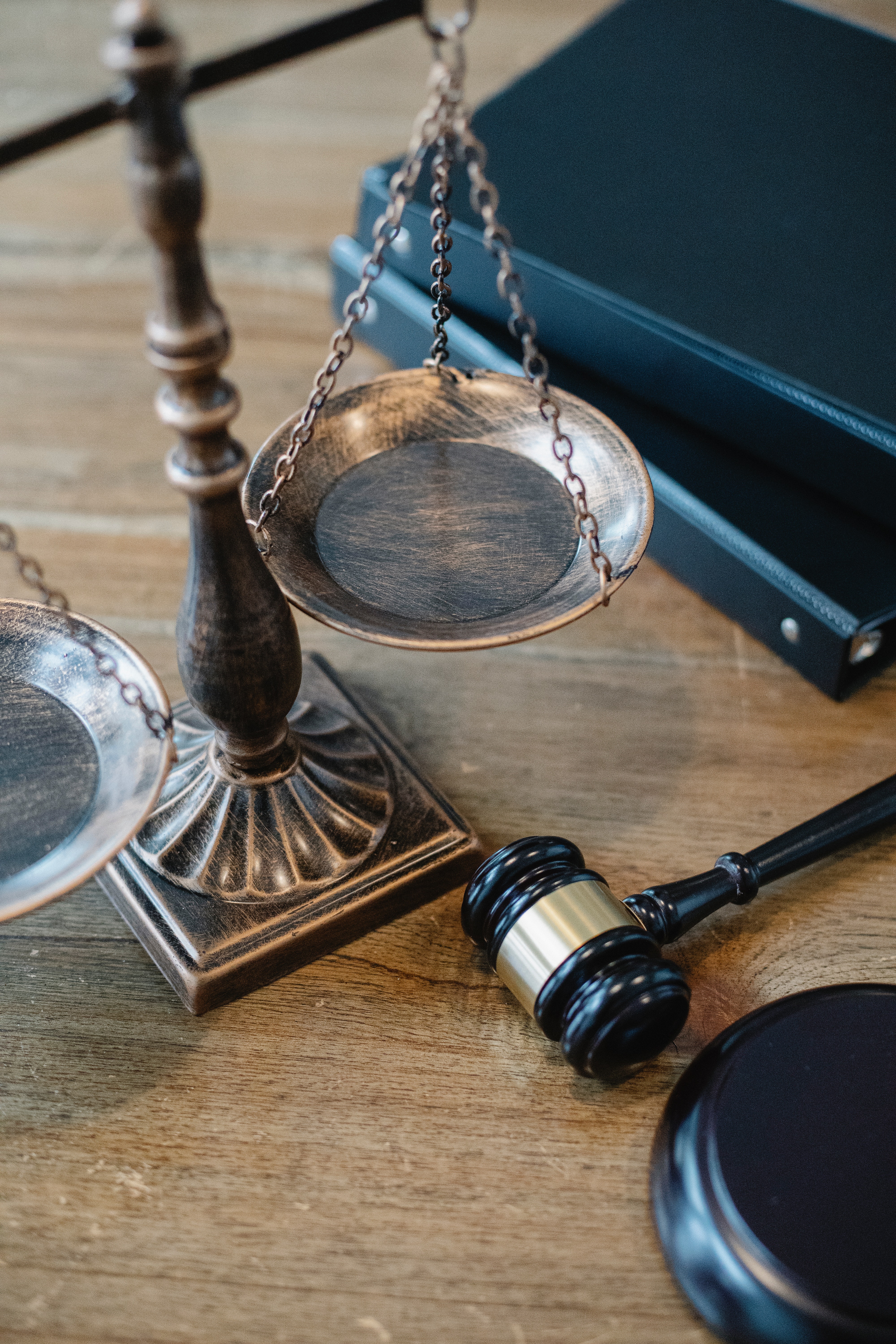 Principles
Processes
Ethics
Regulation
Compliance
Portfolios that sell
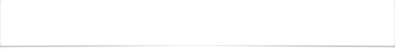 Social Investing
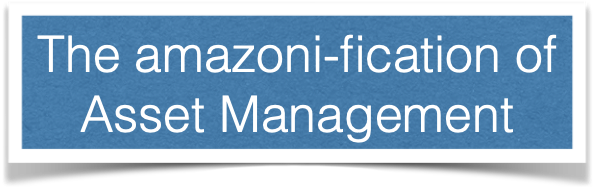 Social trends
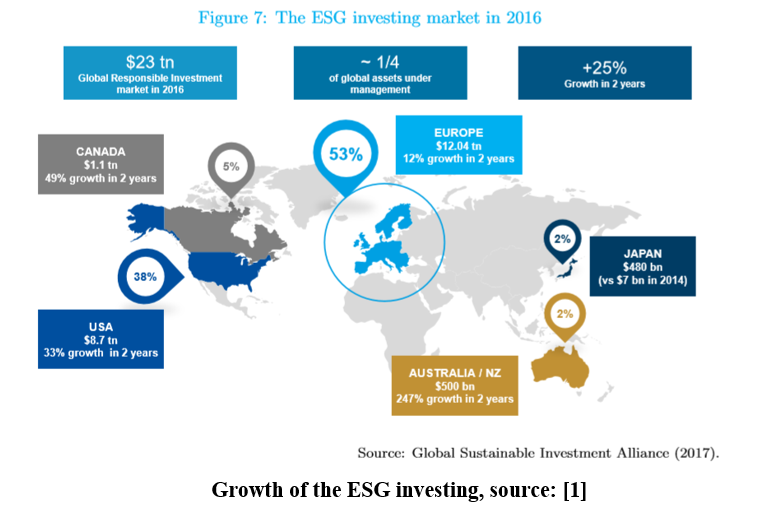 Traditional approach
Rules-based scoring systems:
Human implementation
Slow, subjective, questionable
No evidence of sustainability
Our approach (4 years ago)
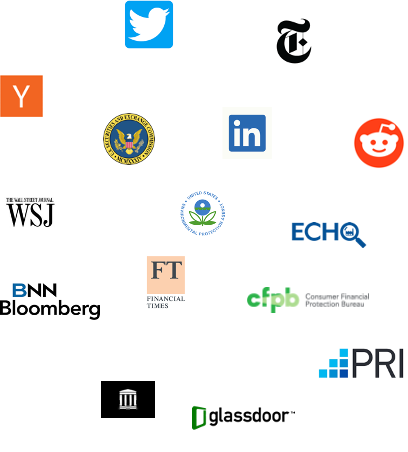 Data sources
Analyze via NLP
Determine materiality
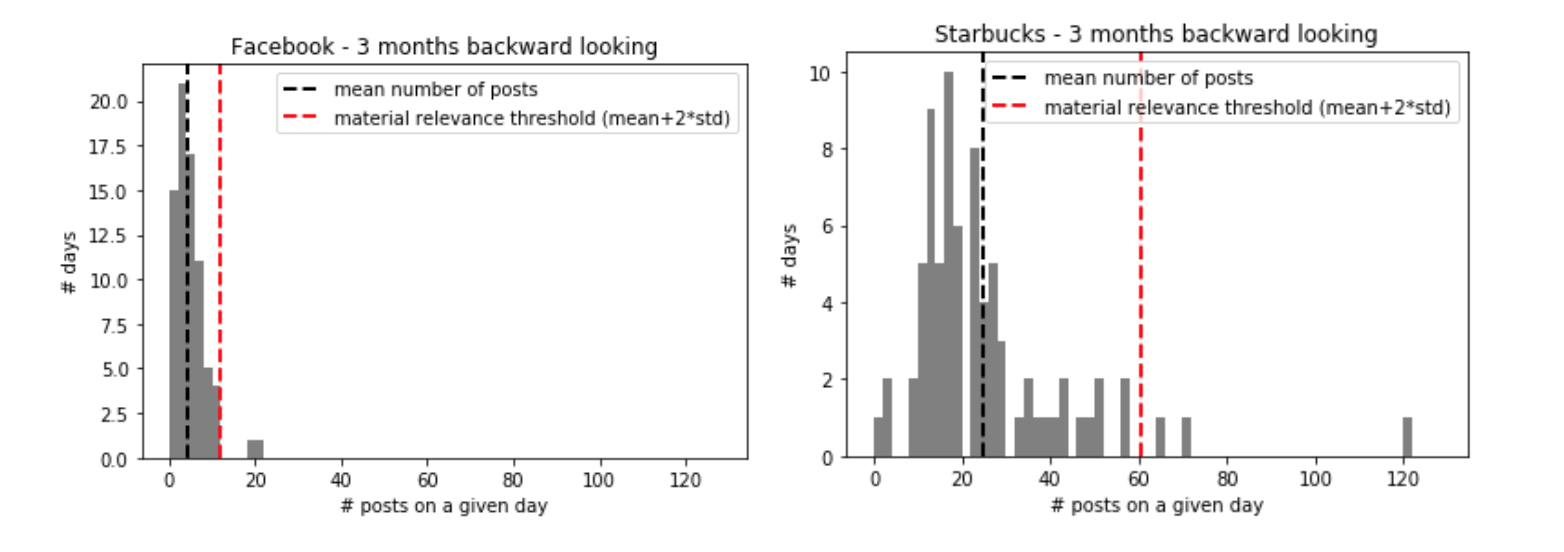 Interpreting the data
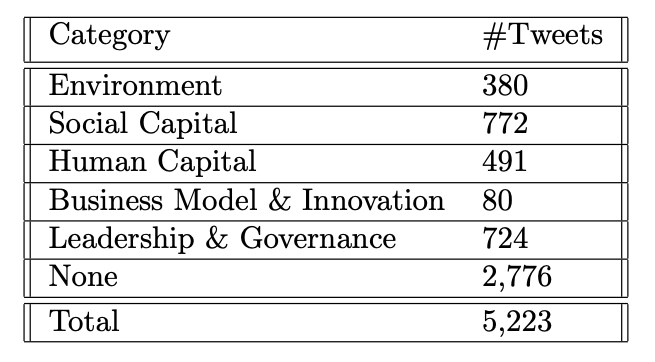 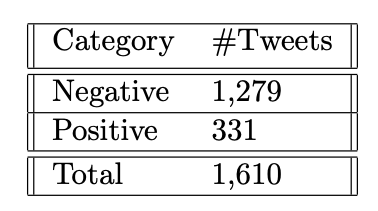 BERT methods
Bidirectional Encoder Representations from Transformers
A neural network-based technique for natural language processing pre-training: discern the context of words
Spam filters, search engines, etc.
Facebook business case 1
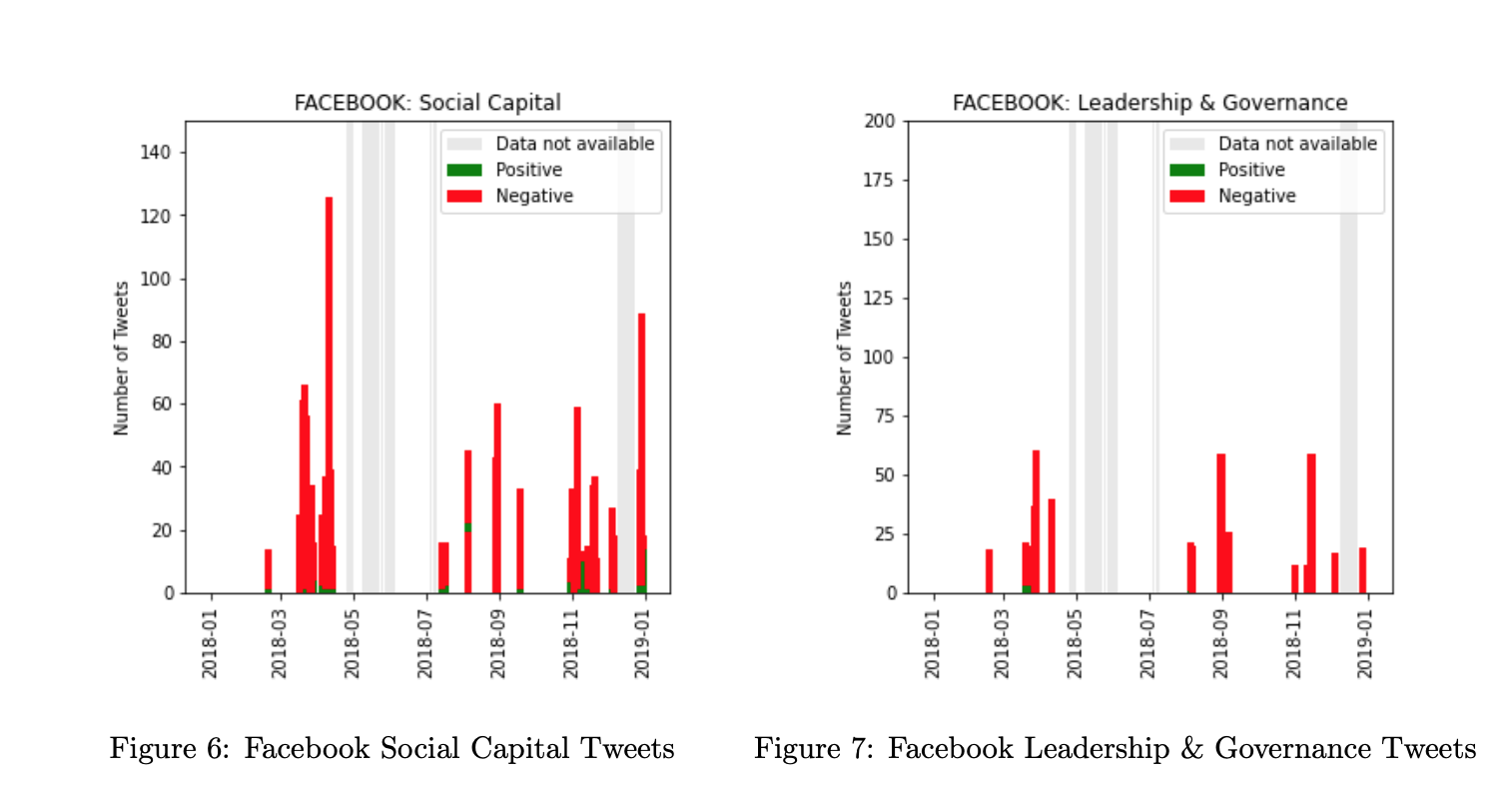 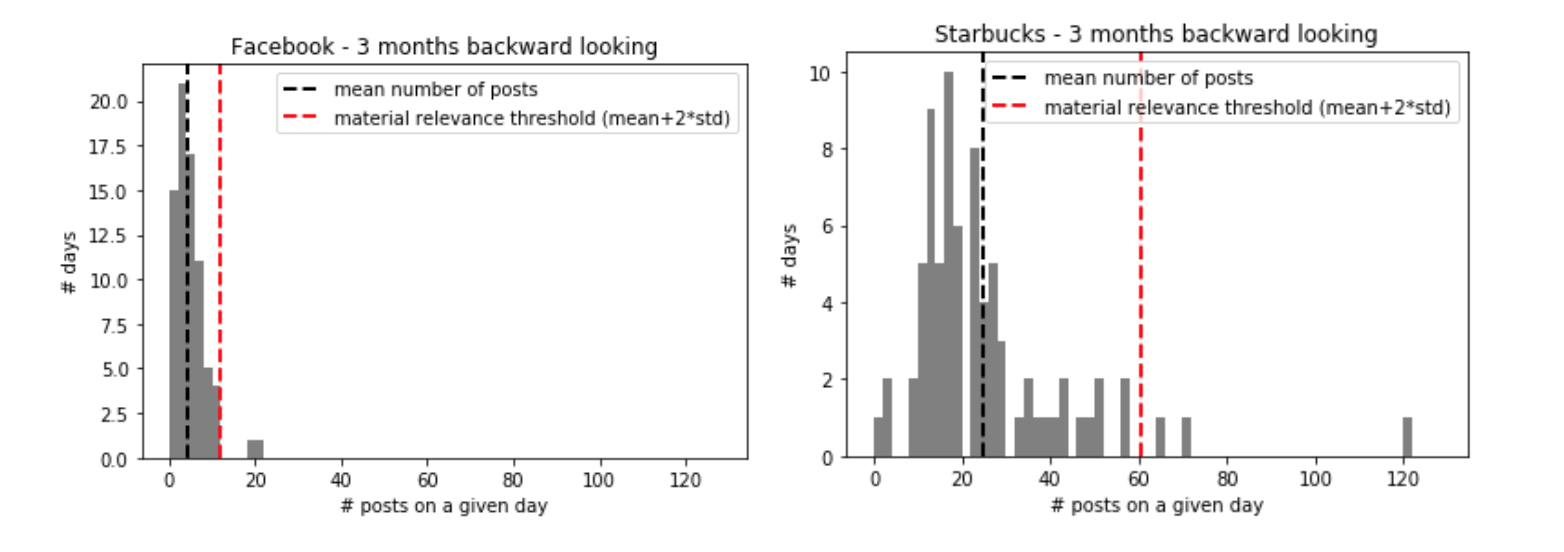 Transformers & ESG
State-of-the-art natural language processing allows for high-performing NLP models,
even for complex subject matter areas, 
and even under weak supervision
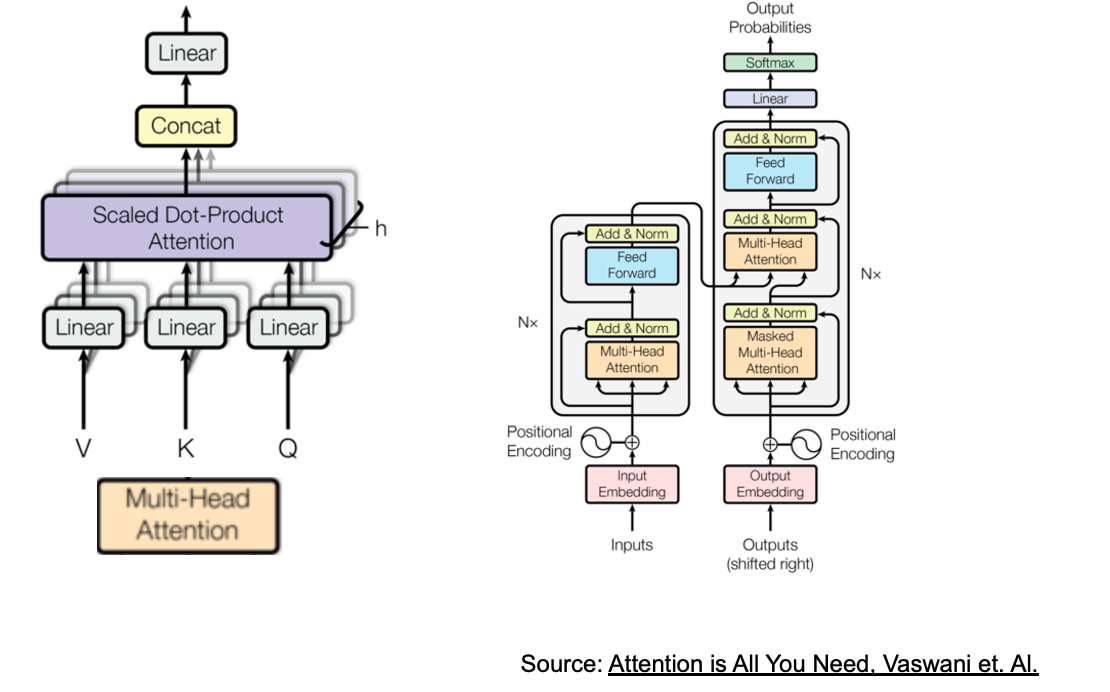 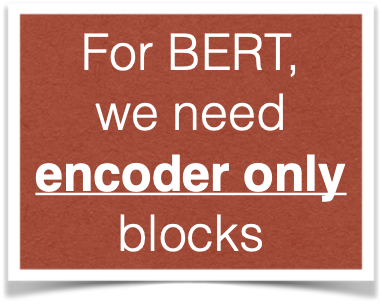 Facebook business case 2
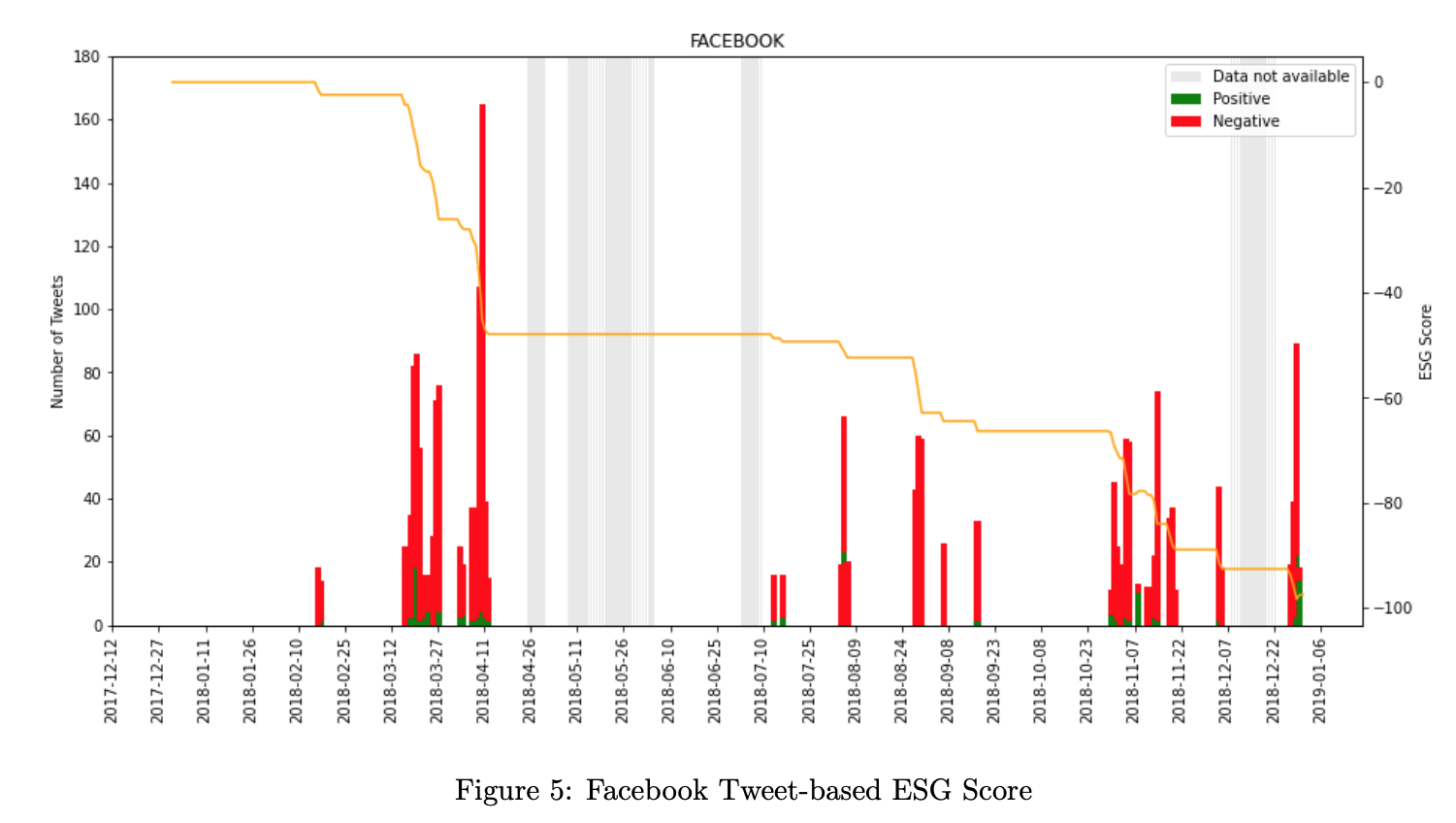 Facebook business case 3
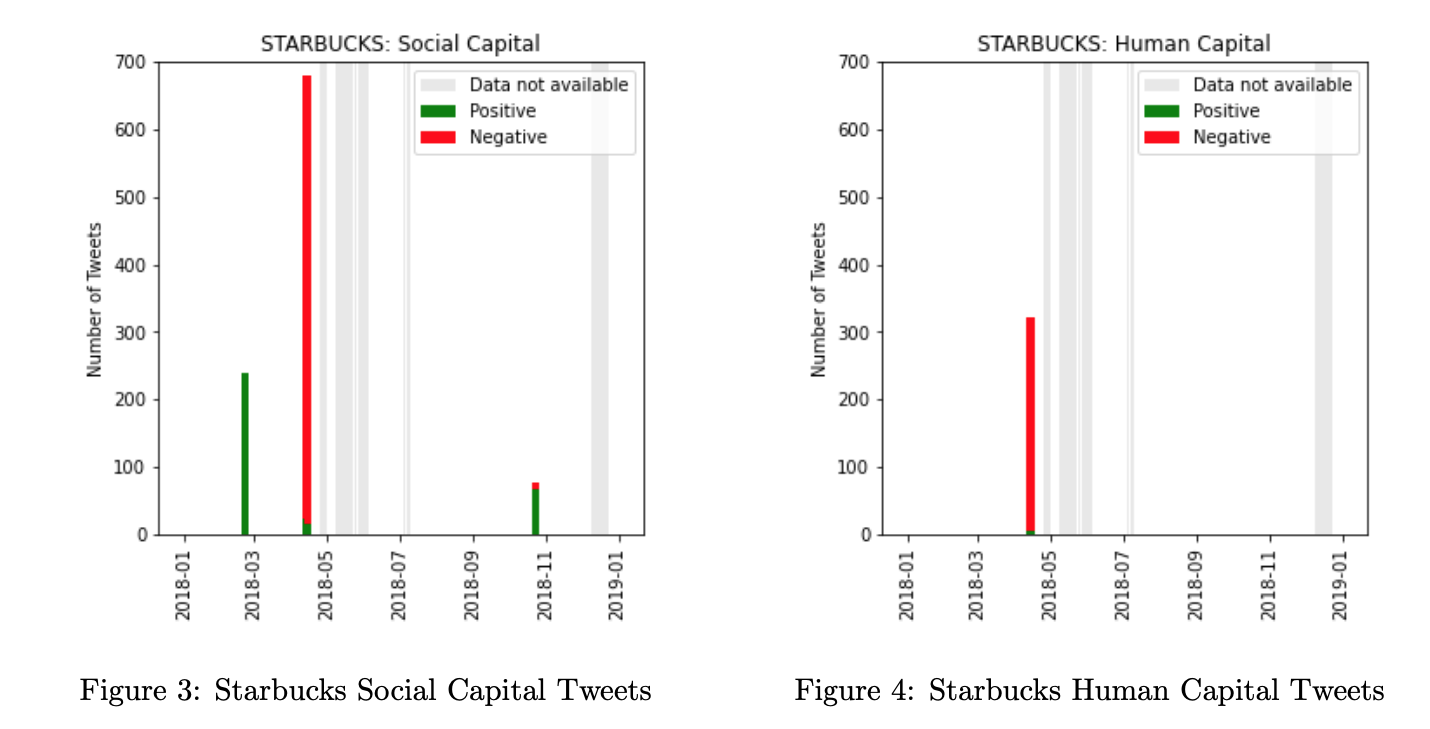 Responsibli (today, LLM)
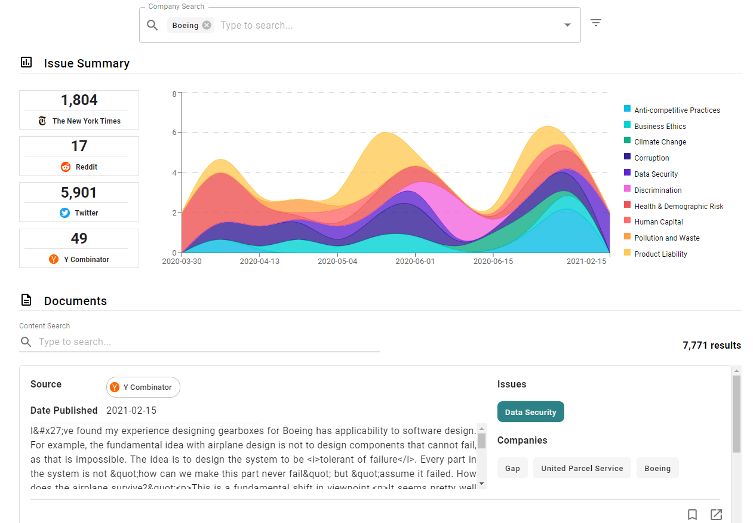 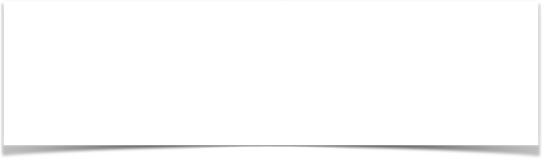 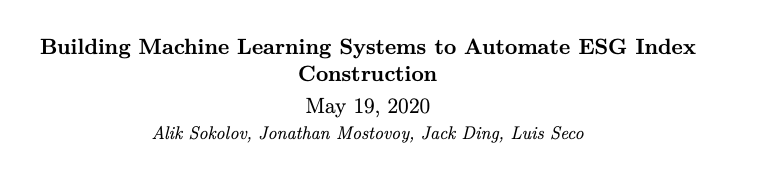 Artificial Intelligence in “scoring”
Construct ESG scores using web-resident, text data sources
Company document centres
Sentiment analysis sourced in real time
News sources
The need for AI infrastructure
Deep
Learning
Algorithms
Traditional Technology Architecture
FREE
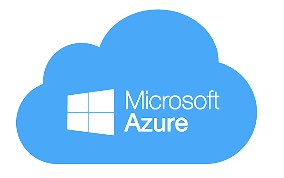 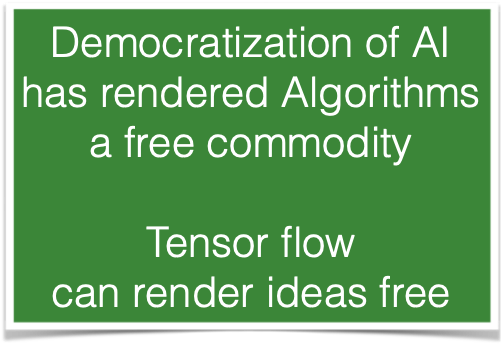 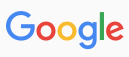 Hardware
Data
Commodity
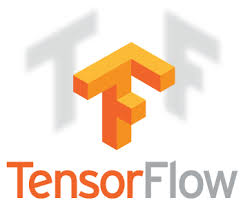 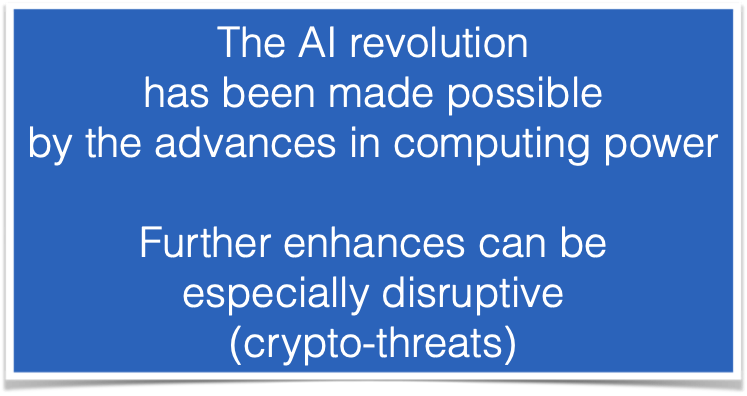 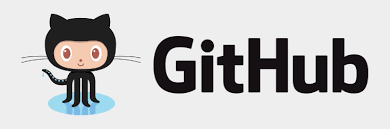 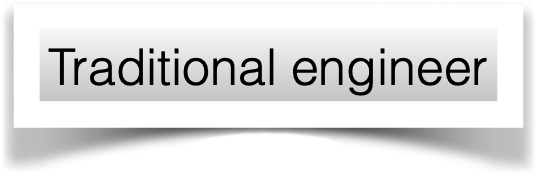 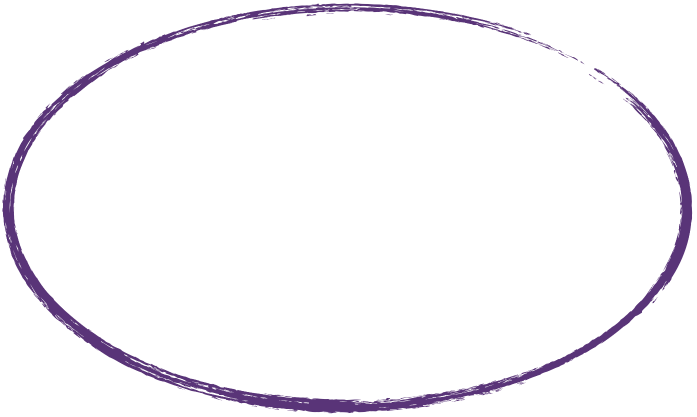 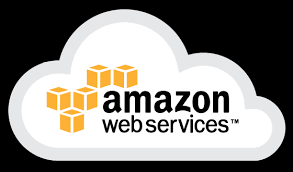 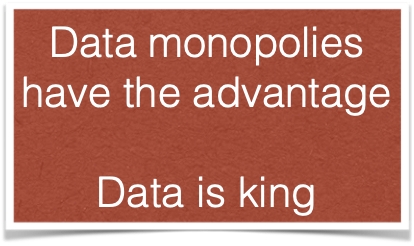 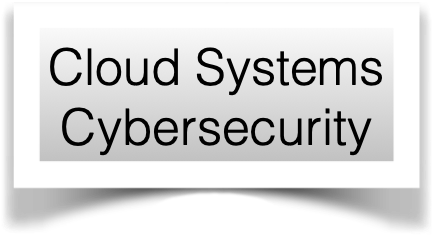 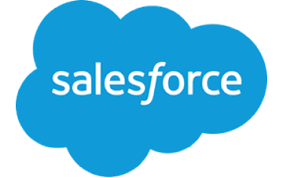 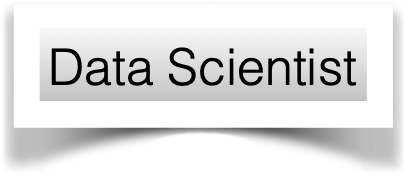 Gold
Technology Architecture Innovation
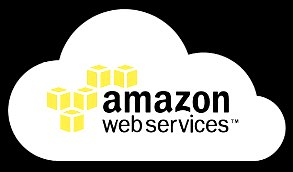 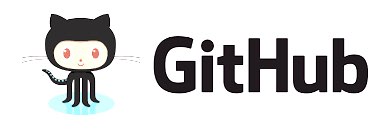 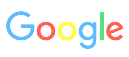 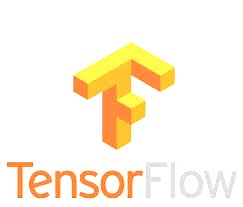 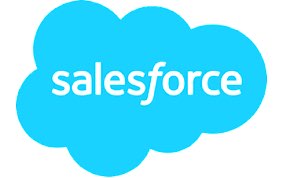 Hardware+Software
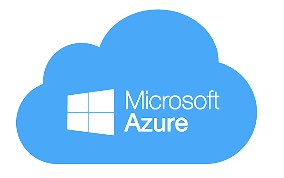 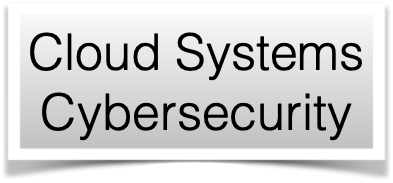 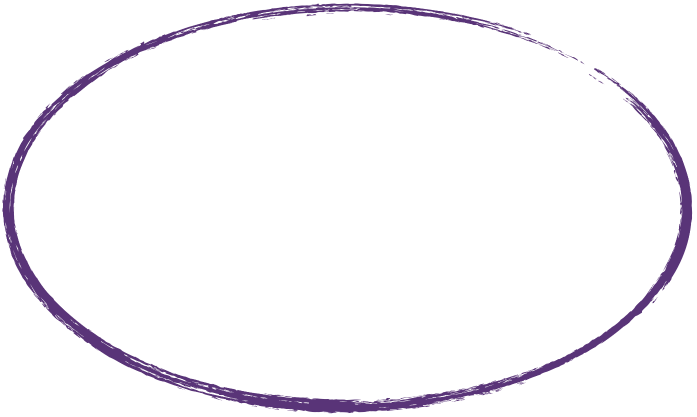 DATA
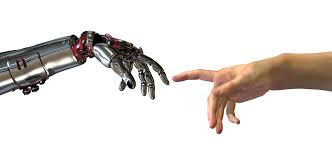 Data-based approach
Traditional data sources are being replaced by unstructured data sources
Social media
Sensor data
Document databases
Numbers
Database
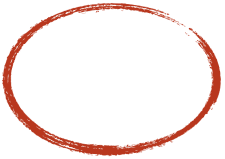 Images
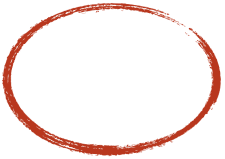 Algorithms will have to adapt
Words
Digital assets
Country -fiat- currencies
Cryptocurrencies - payment vehicles
New coins linked to new “financial objects”
Sport funds and more
Data-driven deals
Carbon credits
Green bonds
A Sports Fund
Professional player
Generates cashflows later
Receives financing now
Securitization
Creates a market
(BlockChain)
Creates a coin
(currency)
Professional player
Generates cashflows later
Value increases over time
Issues units (stock)
Receives financing now
Application: Urban sustainability
The Risk Exchange
Decision making
Game 1
Game 2
$900
$-900
100%
Choice A:
100%
Choice A:
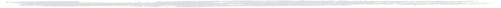 $1000
$-1000
90%
90%
Choice B:
Choice B:
$0
$0
10%
10%
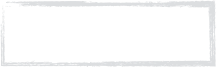 Two Players
Game theory
Same Game!
$900
$-900
100%
Choice A:
100%
Choice A:
1
2
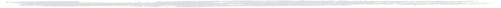 $1000
$-1000
90%
90%
If they disagree on the value
they trade with each other
Choice B:
Choice B:
$0
$0
10%
10%
China and Babylonia
Code of Hammurabi, c. 1750 BC
If a merchant received a loan to fund his shipment, he would pay the lender an additional sum in exchange for the lender's guarantee to cancel the loan should the shipment be stolen or lost at sea.
Osaka
The Dōjima Rice Exchange (堂島米市場), Osaka 
Established in 1697
Consumers and producers negotiated the future price of rice: a futures exchange
Future commitment
Rice
Exchange
BID
ASK
Future price determined
via an auction mechanism
-Committed
-No default risk
Chicago
In the 19th century, agricultural products where traded all over the North American midwest
One of those centres, Chicago, developed the concept of the clearing house.
The concept was so powerful, that it became the dominant centre, sending all others into oblivion
The Risk Exchange
Buyers
Sellers
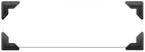 Social assets
The new financial world
More currencies (tokens) than people
Currencies to exchange risk
Technology infrastructure that:
Settles in real-time
Transparent
Cheap
Does not distinguish between buyer and seller
Regulation

Compliance

Tax
Köszönöm
תודה
Спасибі
Thanks
ありがとう
Gracias
cảm ơn
ευχαριστώ
감사해요
Kösz
Dankon
Teşekkürler
Danke
متشکرم
Merci
Grazie
tack
rahmat
Takk
谢谢
ਧੰਨਵਾਦ
dzięki
Gratias
спасибо
ขอบใจ
धन्यवादा
شكرًا
dankie
շնորհակալություն
asante